GPS on Bench Marks (GPSonBM): 
GEOID18, the 2022 Transformation Tool, and Preparing for the Modernized NSRS
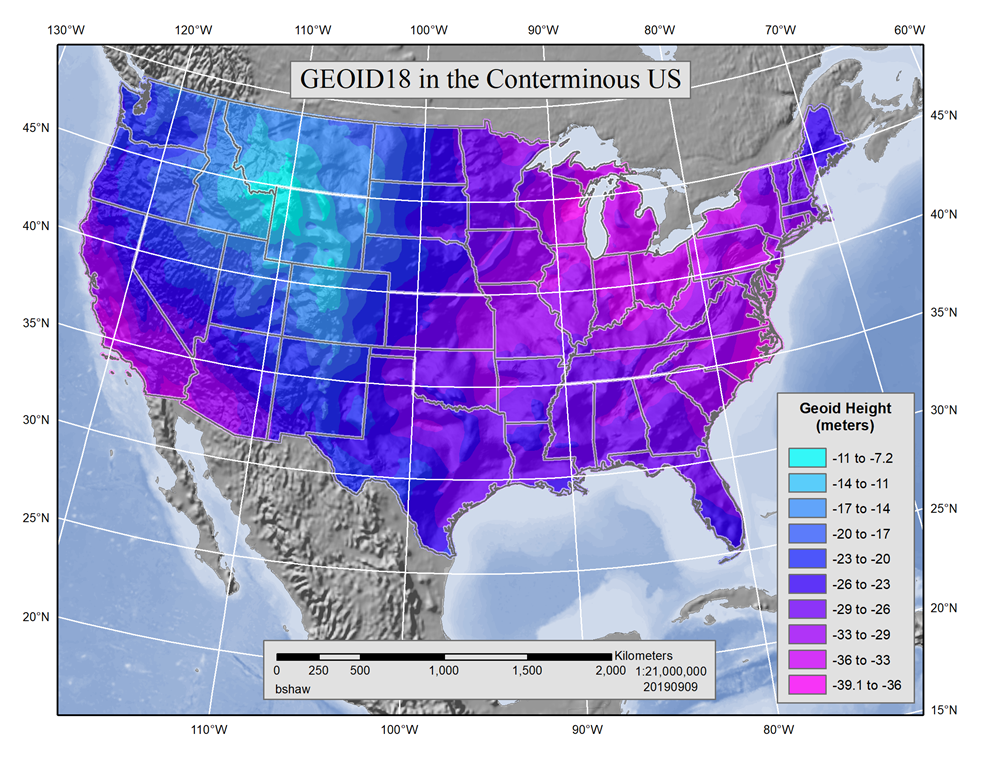 NSRS 2022 SPCS Workshop
TAMUCC Blucher Institute

January 24th, 2020
Galen Scott, GEOID18 Project Manager
GPSonBM Team: 
Kevin Ahlgren, Geoid Modeler / Brian Shaw, GIS Lead / Amy Whetter, OPUS Analyst
The National Spatial Reference System (NSRS)
NGS defines, maintains and provides access to the NSRS



North American Datum of 1983 (NAD 83)
North American Vertical Datum of 1988 (NAVD 88)
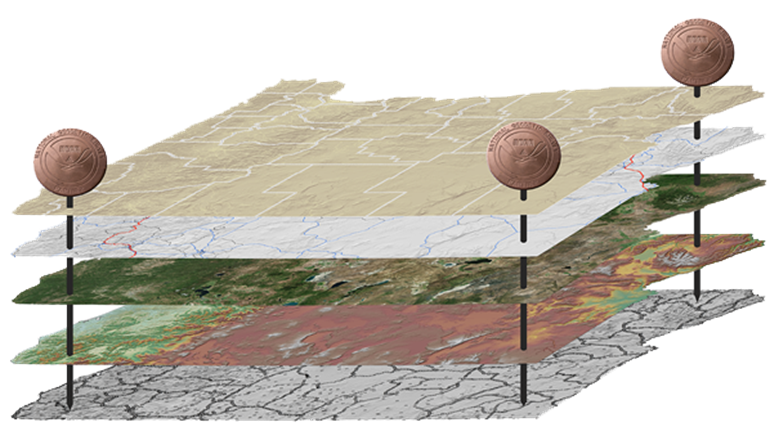 Latitude • Longitude • Elevation • Gravity • Shoreline Position
      + changes over time
Today’s NSRS
[Speaker Notes: The National Spatial Reference System
The system that NGS has created that meets these requirements and expectations is the National Spatial Reference System.
The National Spatial Reference System (NSRS) includes latitude, longitude and elevation in addition to the National Shoreline and geodetic control.
You can think about geodetic control is the “base map” layer at the base of GIS applications that will get everything aligned.
Two datums that make up the backbone of the NSRS today are:
North American Datum of 1983 (NAD 83)
North American Vertical Datum of 1988 (NAVD 88)]
The National Spatial Reference System (NSRS)
NGS defines, maintains and provides access to the NSRS
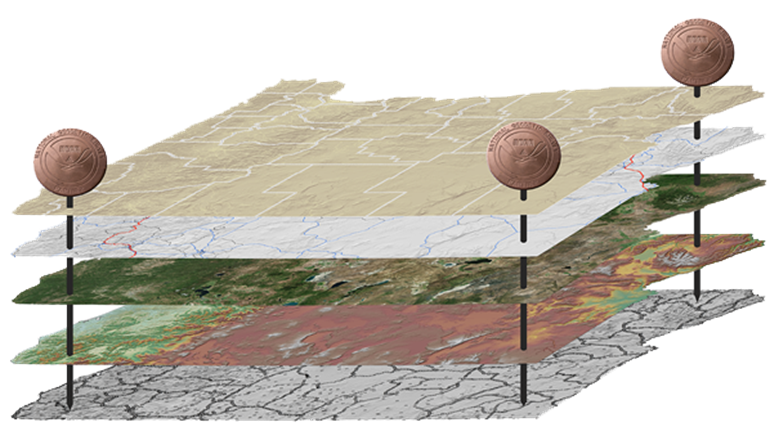 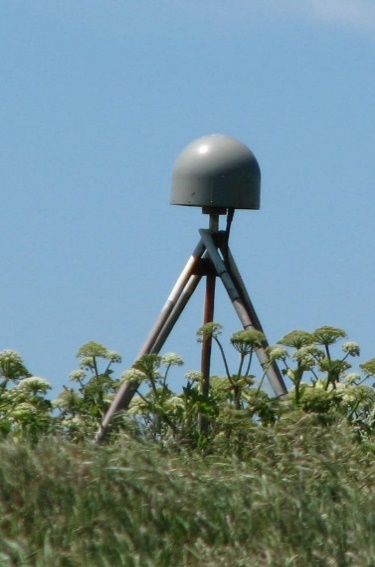 Latitude • Longitude • Elevation • Gravity • Shoreline Position
      + changes over time
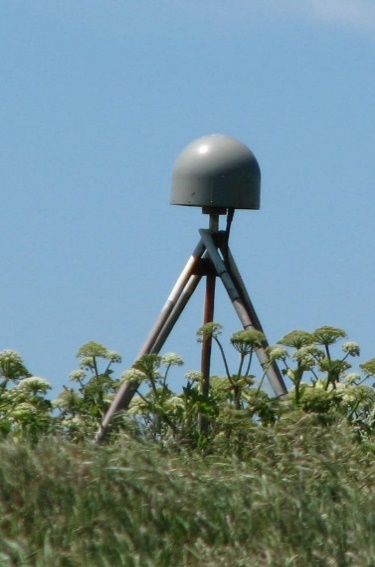 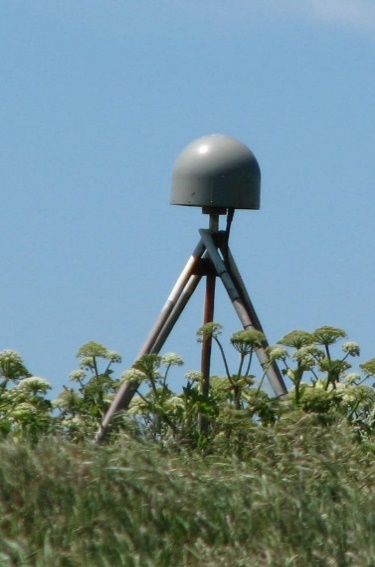 North American Terrestrial Reference Frame (NATREF 2022)
Caribbean Terrestrial Reference Frame (CATREF 2022)
Pacific Terrestrial Reference Frame (PATREF 2022)
Marianas Terrestrial Reference Frame (MATREF 2022)
North America and Pacific Geopotential Datum (NAPGD 2022)
Tomorrow’s NSRS
[Speaker Notes: The National Spatial Reference System
The system that NGS has created that meets these requirements and expectations is the National Spatial Reference System.
The National Spatial Reference System (NSRS) includes latitude, longitude and elevation in addition to the National Shoreline and geodetic control.
You can think about geodetic control is the “base map” layer at the base of GIS applications that will get everything aligned.
There will be four Terrestrial Reference Frames, one per tectonic plate. 
North American Terrestrial Reference Frame (NATREF 2022)
Caribbean Terrestrial Reference Frame (CATREF 2022)
Pacific Terrestrial Reference Frame (PATREF 2022)
Marianas Terrestrial Reference Frame (MATREF 2022)

And one gravimeteric geoid model that will cover the entire north western Hemisphere of the Earth

North America and Pacific Geopotential Datum (NAPGD 2022)]
NSRS Use Case: Aligning Floodplain Mapping Data
Reliable FIRMs require data from disparate sources and dates be consistently aligned.
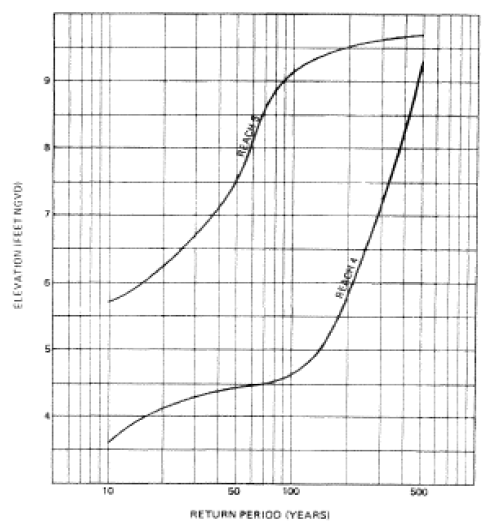 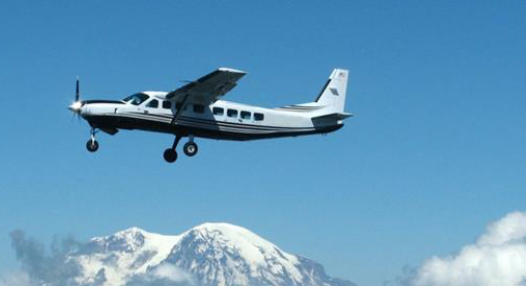 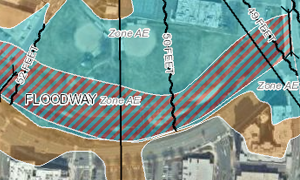 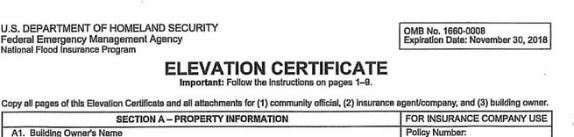 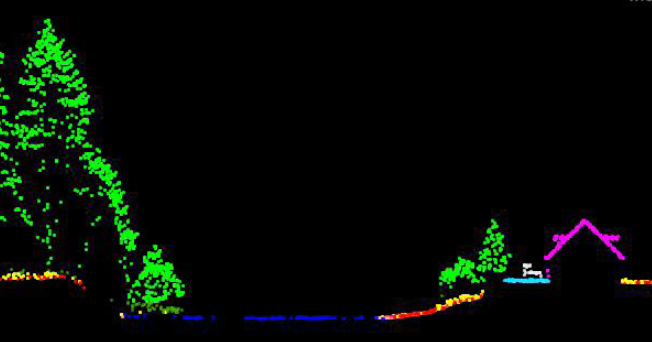 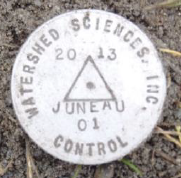 +
=
+
Stream hydrograph
Airborne or mobile lidar data.
Elevation certificate
Flood Insurance Rate Map
[Speaker Notes: Aligning Floodplain Mapping Data
Aligning everything sounds good, but I thought I’d spend a moment to give a floodplain mapping example to illustrate the importance. In my example, 
we might collect airborne or mobile lidar data at some point in time using a particular type of technology; 
next we’d generate a stream hydrograph, based on different data collected by a different group at a different point of time.
then, we have a surveyor would complete an elevation certificate using her technology at a different point of time.
Then, finally, we have our final product of a flood insurance rate map.
As you can see - just in the making of a single FIRM, data is collected a different points in time using difference methods, and must reliably be aligned and combined with historical data (in both horizontal and vertical), all to produce a final product in which all of this information is available in one place to assist the planner in appropriate flood mitigation.]
Modernized NSRS Use Case: Autonomous Vehicles
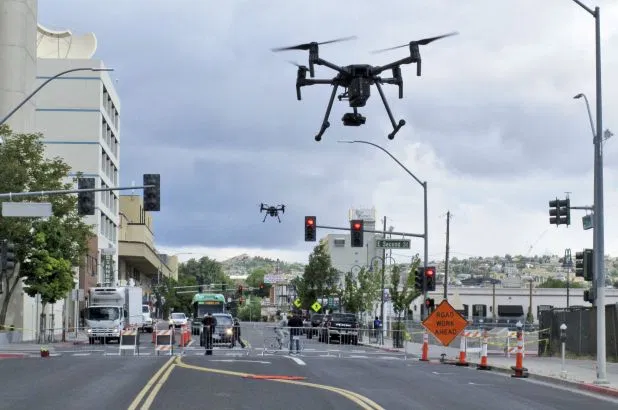 Consistent, accurate, and precise reference frame for navigation
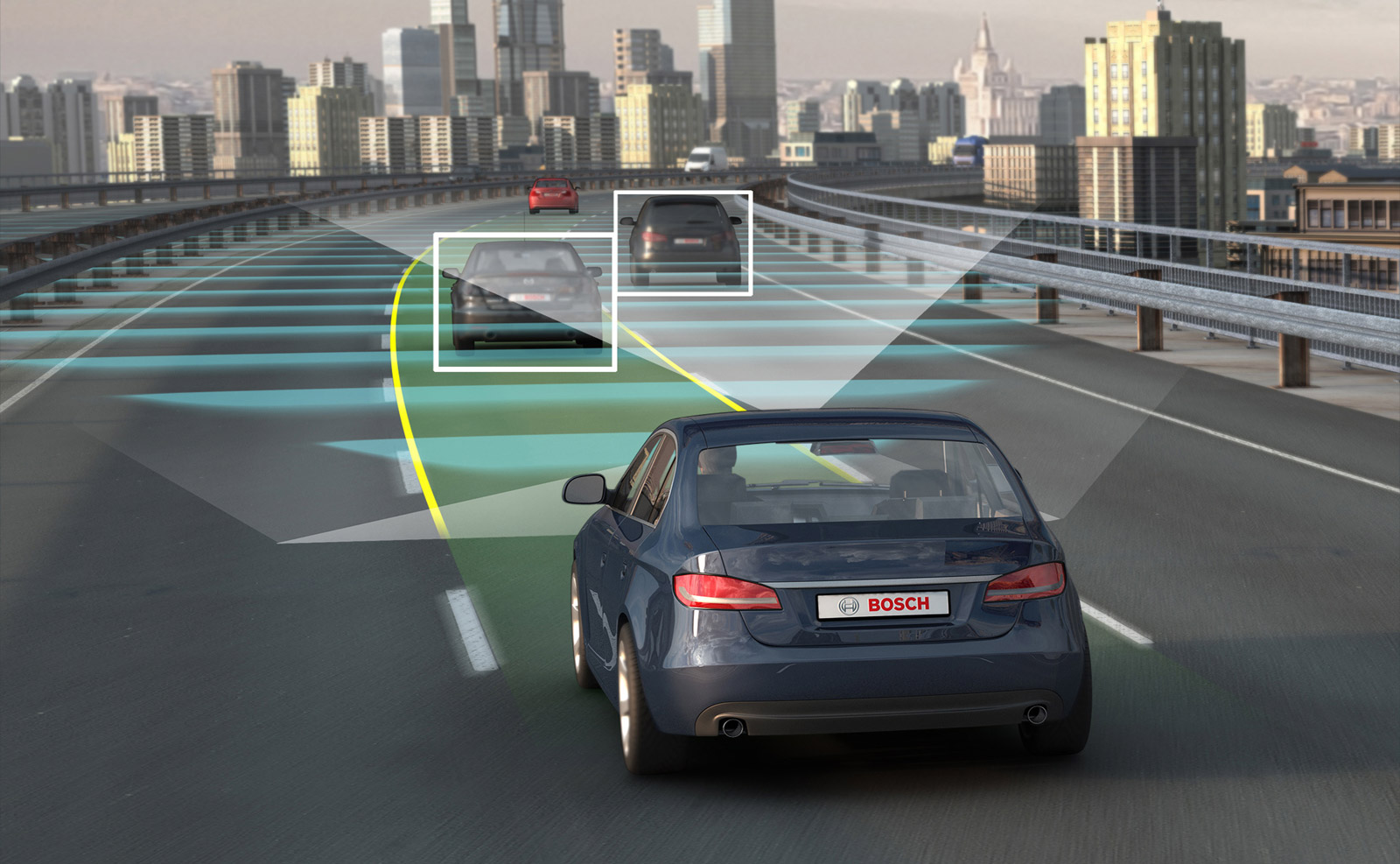 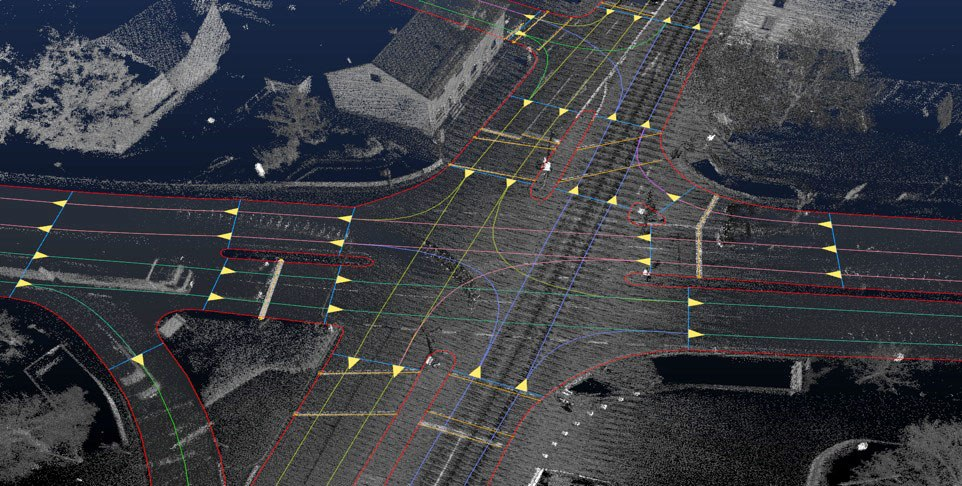 NASA tests air traffic control system for drones
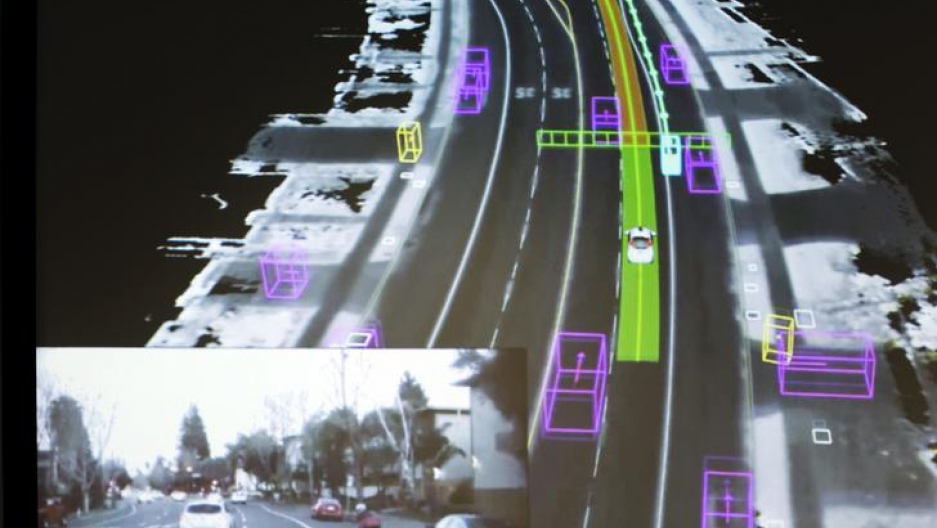 Autonomous Cars Will Require a Totally New Kind of Map
Autonomous Cars Infographic Workgroup
Credit: Elijah Nouvelage/Reuters
NAVD 88 is Based on Continental Scale 
Geodetic Leveling
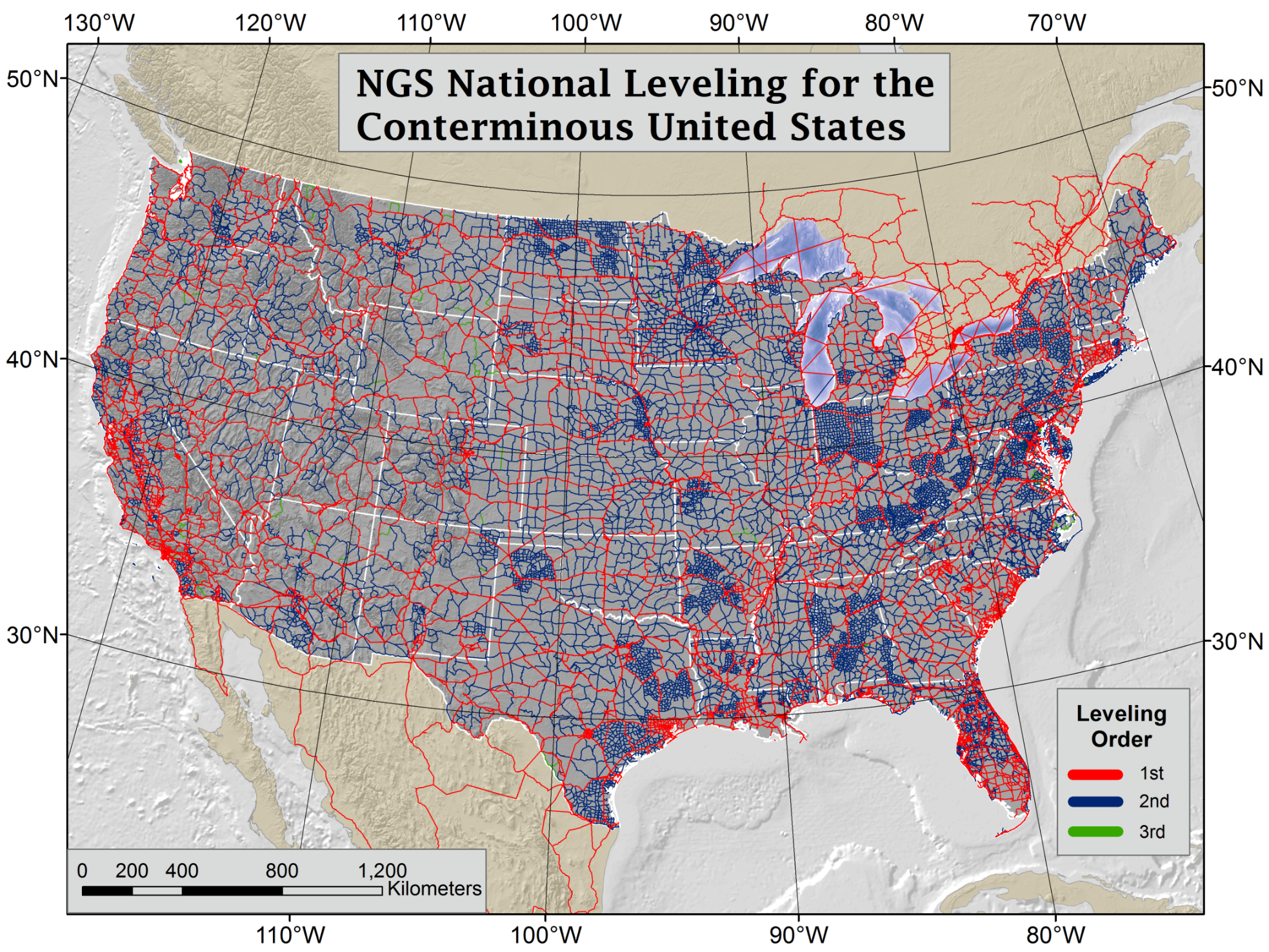 Current Vertical Datums:
NAVD88
CONUS & AK
PRVD02
Puerto Rico
VIVD09
US Virgin Islands
GUVD04
Guam
NMVD03 
Commonwealth of the Northern Marianas
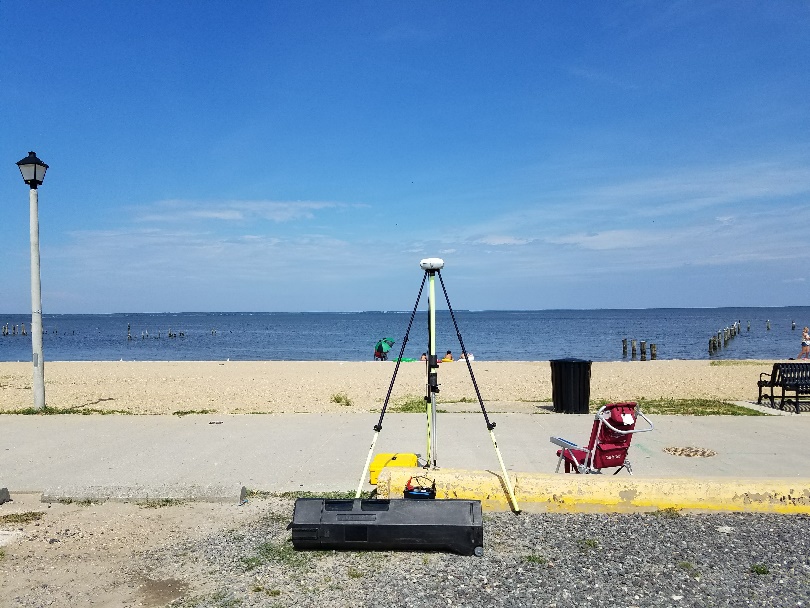 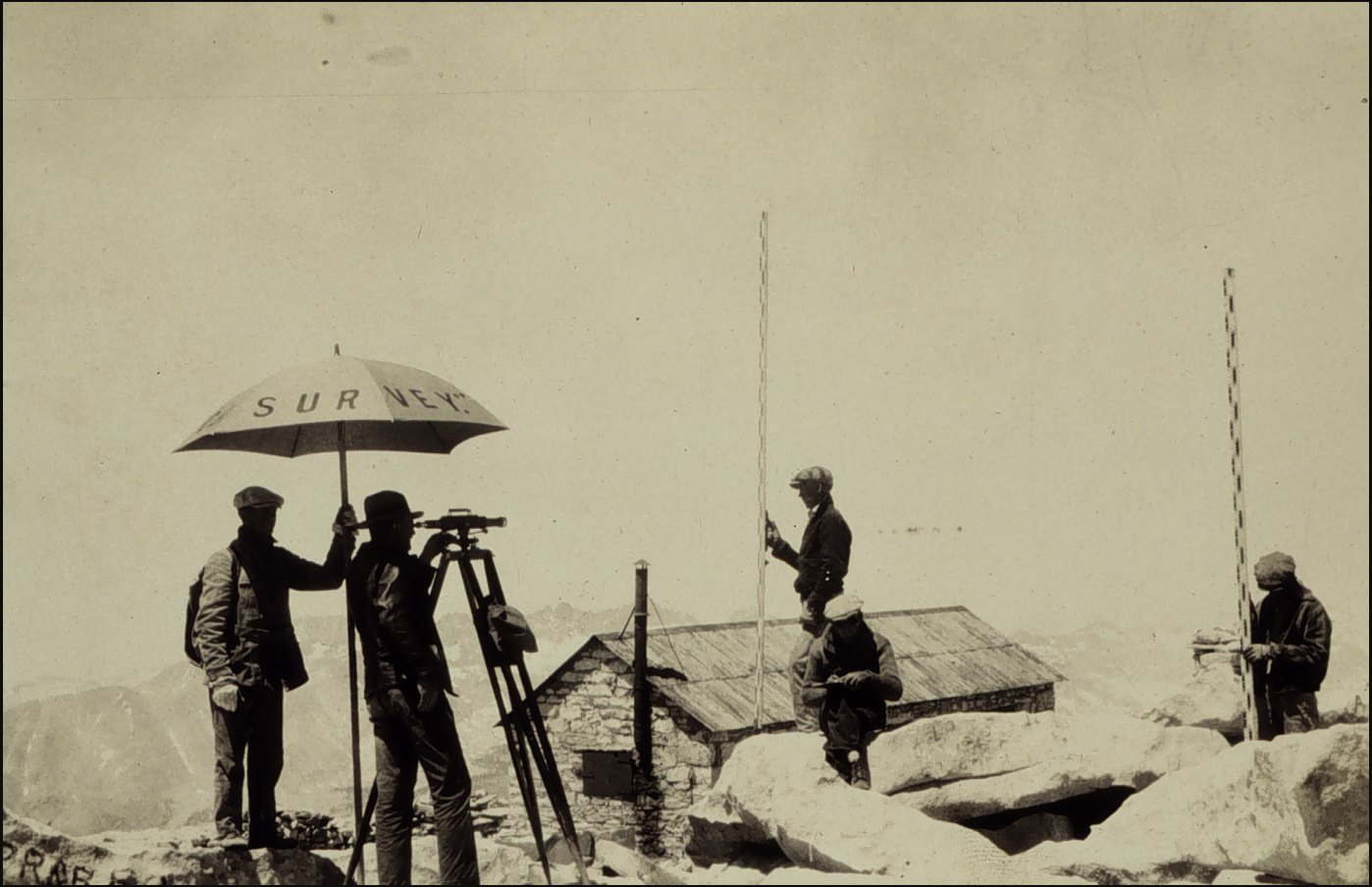 [Speaker Notes: NAVD 88 consists of about 800,000 benchmarks and ~2.2M km of leveling. Data was collecting over many decades by roving bands of surveyors who walked across the country multiple times over the years, east to west, north to south and back again. It is currently the official vertical datum of the US and is required for federal mapping projects.
GPS data on those leveled marks will be used to create GEOID18 – the model used to derive NAVD88 heights from GPS ellipsoid heights, as well as the transformation tools that will be released with NAPGD2022.
GPS data on those leveled marks will be used to create the transformation tools that will be released with NAPGD2022.

Incredible effort – best tech at the time
BUT:
ACCESS!
Leveling is time intensive and expensive 
Access has historically been through passive control, bench marks that you must find 
Accuracy!
Distance dependent errors can build up, making the overall network less reliable
Bench mark  can move over time , Only as reliable as the last observationtability (referenced to CORS)
Consistency!
Eliminates systematic errors in current datums
Aligned with global reference frames
Integrated system for both positions and heights (“elevations”)
But, long time period during which things were moving that we could not adequately account for
New reference frames will give coordinates at specific reference epochs and the IFVM will move coordinates through time from the survey epoch to the reference epoch.]
Why 2022 NSRS Modernization?
NSRS Modernization will better serve communities in regions experiencing vertical land motion such as subsidence or uplift. 

Main Driver: Align with Global Navigation Satellite Systems (GNSS)
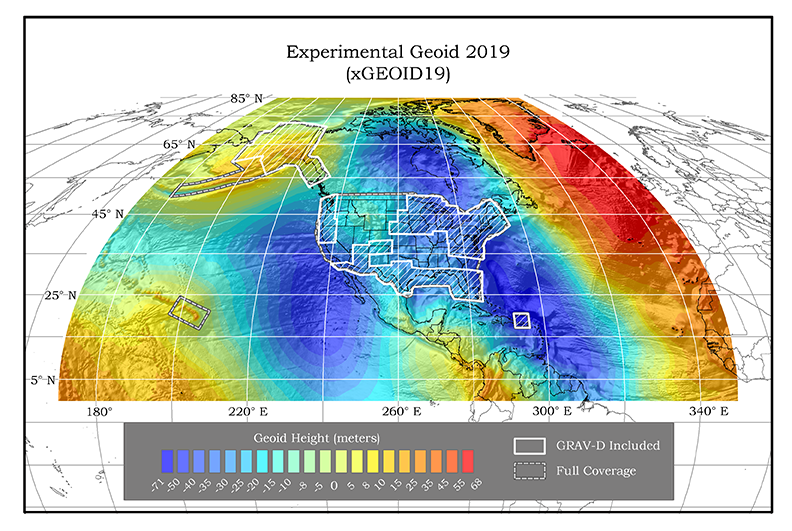 ACCESS			ACCURACY		CONSISTENCY
7
[Speaker Notes: ACCESS!
GNSS equipment is fast, inexpensive, reliable (and improving)
Reduces reliance on finding survey control (“bench marks”)
Accuracy!
Insensitive to distance dependent errors; reliable
Immune to bench mark stability (referenced to CORS)
Consistency!
Eliminates systematic errors in current datums
Aligned with global reference frames
Integrated system for both positions and heights (“elevations”)]
Approximate Predicted Differences between Old & New:
NAVD 88 minus NAPGD2022
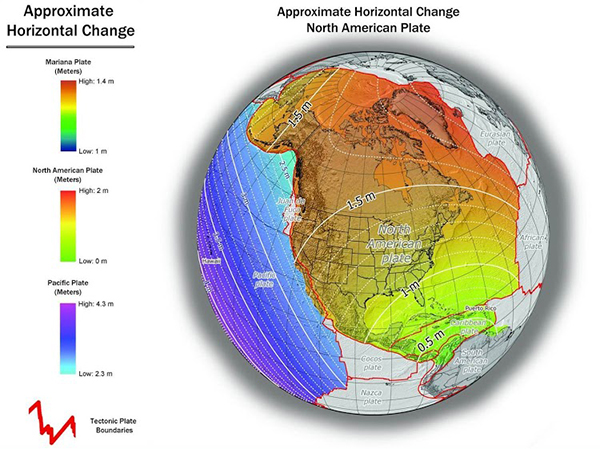 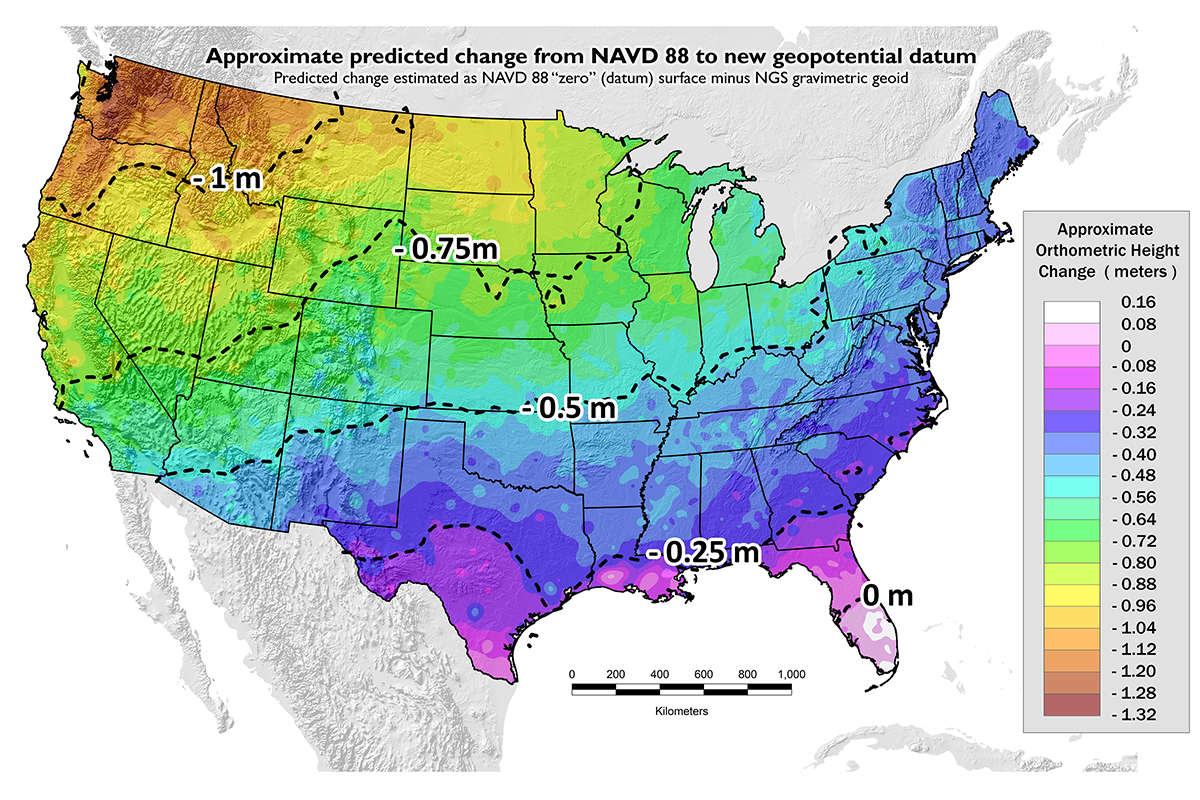 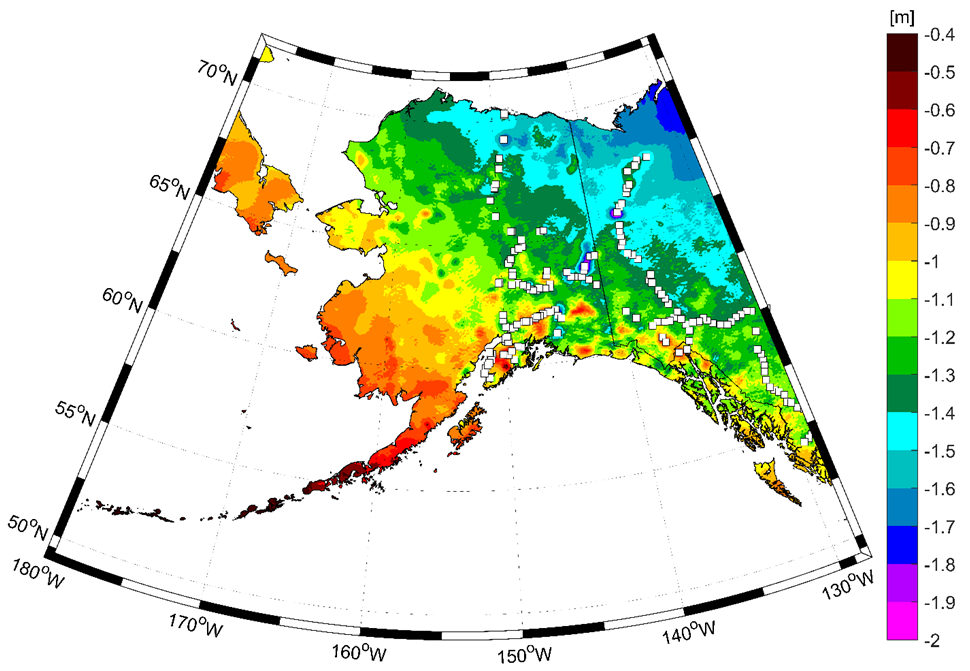 GPSonBM data collection efforts are focused on the vertical datum transformations to resolve the irregular relationship between the surfaces. 
Horizontal transformations are smooth and will be done primary with CORS data.
~0 to 1.3 meters CONUS
~0.4 to 2 meters in Alaska
[Speaker Notes: New Datums What to expect https://geodesy.noaa.gov/datums/newdatums/WhatToExpect.shtml

NGS is not shifting the land, merely shifting the reference surfaces to which we reference the geospatial data to.]
GPSonBM Measurements Connect
Old & New Datums
Because the relationships between the old and new datums vary by location, the accuracy of the transformations in any particular place is directly related to the density of GPSonBM data available in that area.
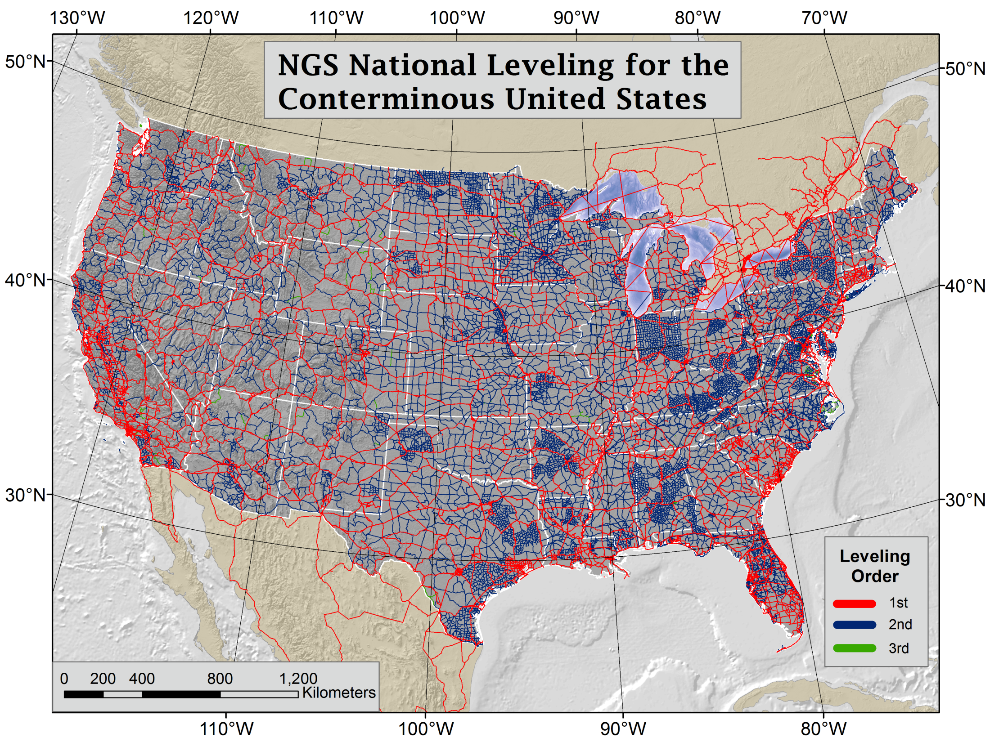 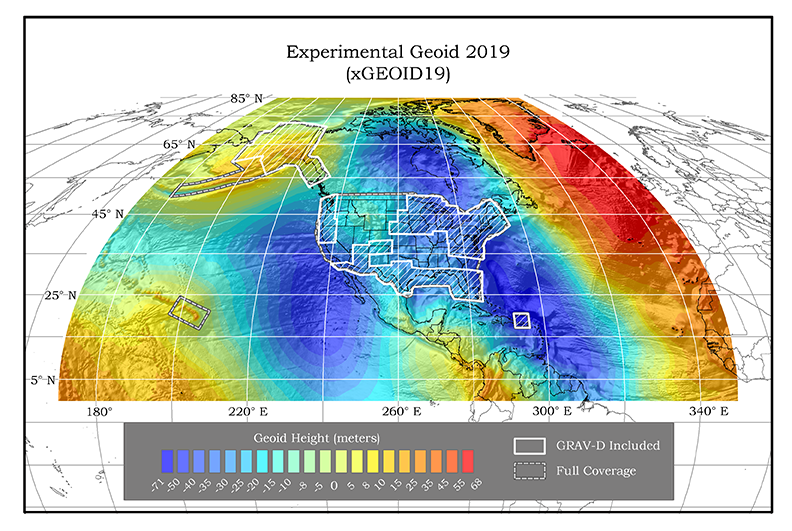 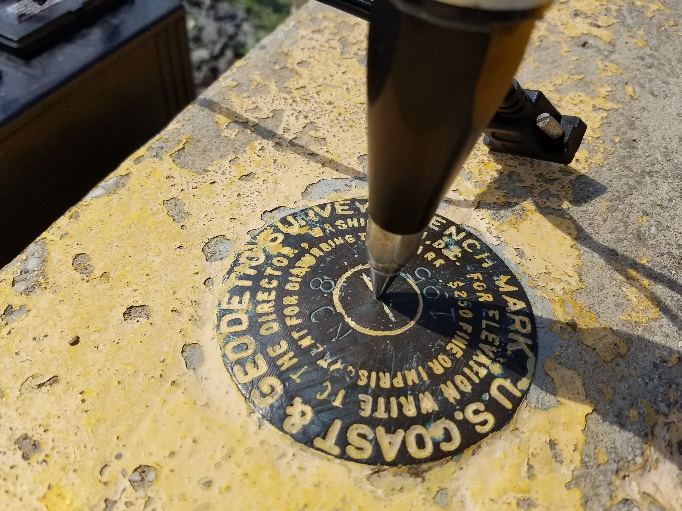 GPSonBM: Going From New Data to Better Models and Tools
Provide Data for GEOID18  DONE
Improve VDatum and NCAT
Update Passive Control Status
Automatic Reprocessing in 2022
Validate Static Gravimetric Geoid
Evaluate Intra-frame Velocity Model (IFVM)
Identify marks suspected of movement
Establish RTN Check Stations
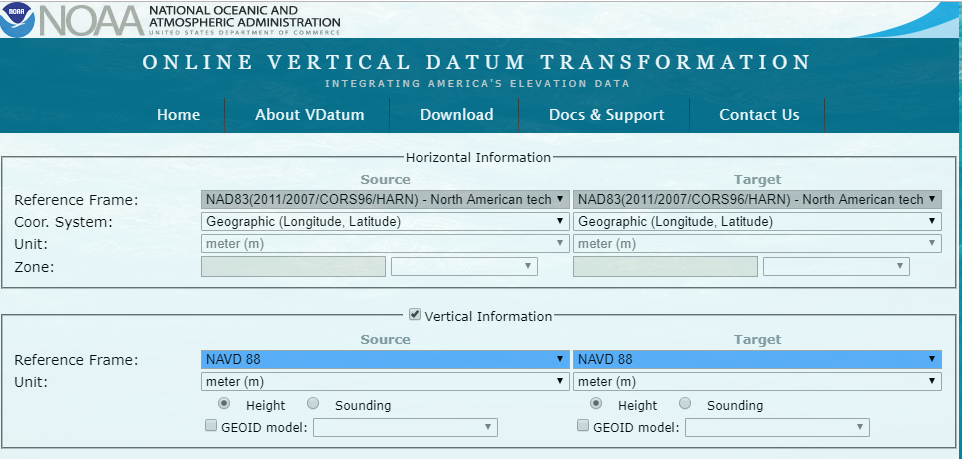 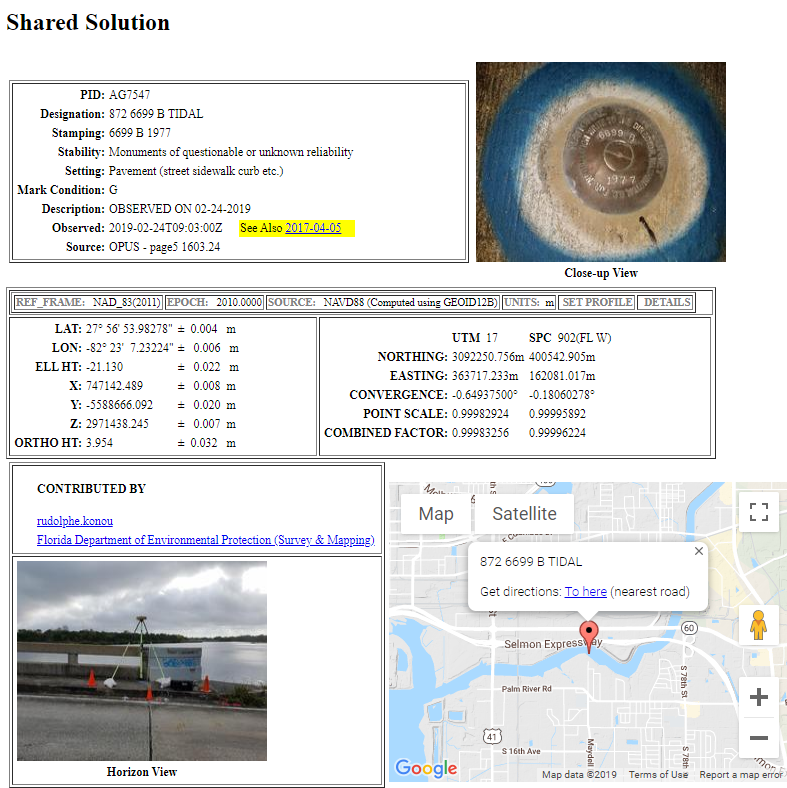 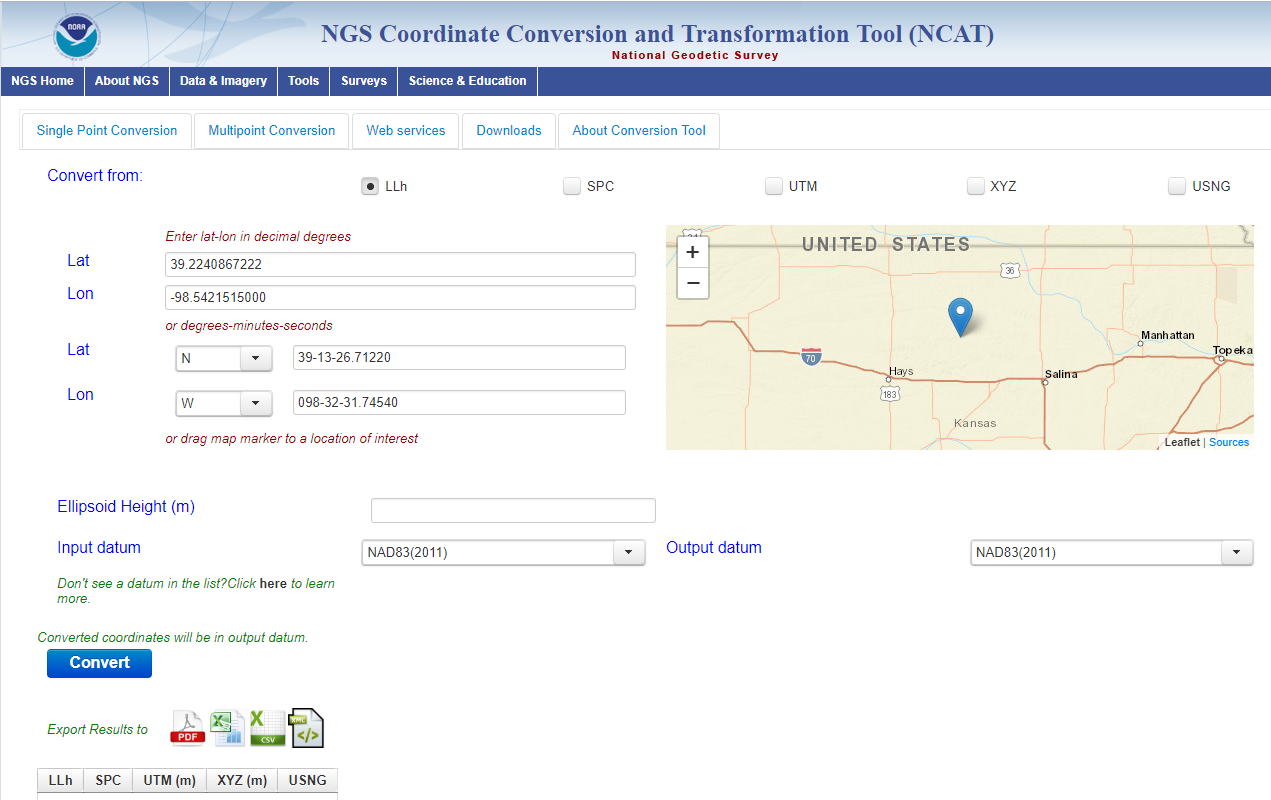 Residual Analysis: Assess Validity of Passive Control Residual = h - H - N
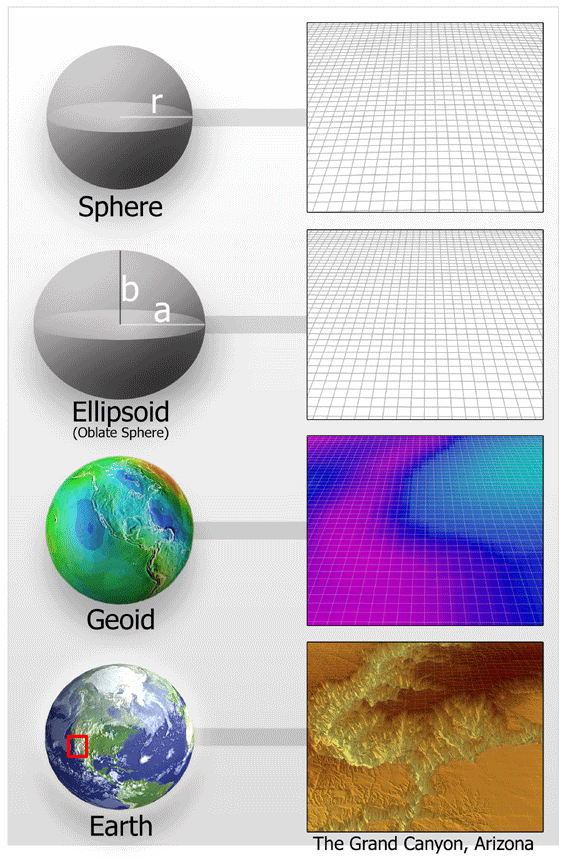 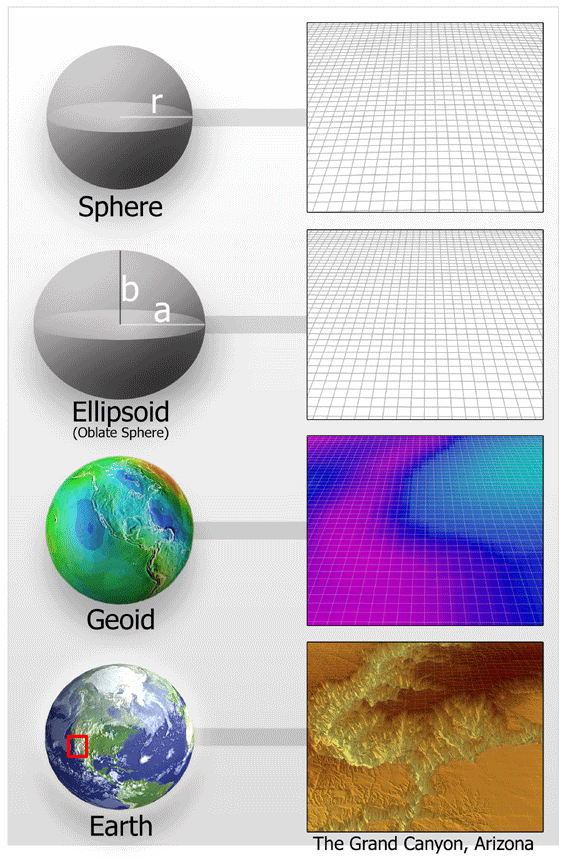 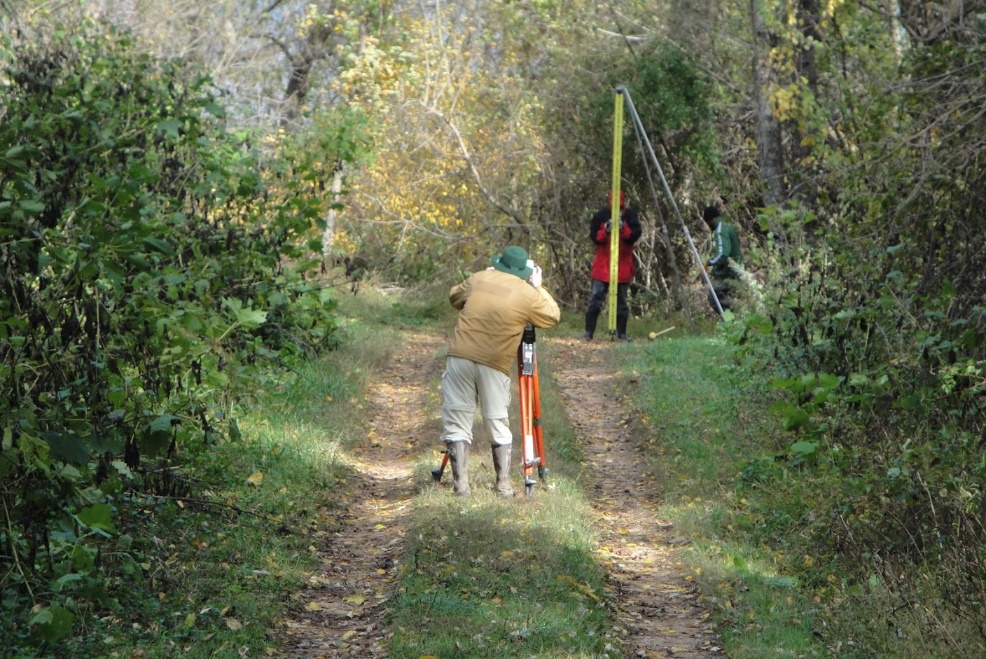 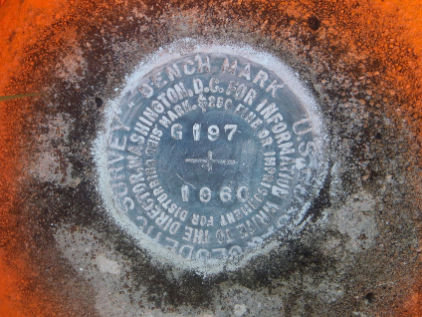 -
-
h is ellipsoid height measured using GPS
N is geoid height from geoid model
H is NAVD 88 Orthometric Height from Leveling
Theoretically,  the difference between these three values should be zero.  In practice, using actual observations produces a residual, or measure of the misfit between the values.
[Speaker Notes: Residuals and metadata are then used to evaluate the observations and attempt to determine whether the leveling or GPS observations were more likely to be the source to fht error. If leveling, then throw the mark out as we will likely not get new leveling observations. If the error appears to come from the GPS observations, we added the mark to the priority list for new GPSonBM observations and then use this mark with the new data in our tools, GEOID18, TT, etc

Consider adding Slide showing that this Equation will define orthometric heights in NAPGD2022
Tremendous amount of work done in-house on state-by-state basis, looking at regional patterns, finding and removing outliers, and evaluating metadata 

15 Regional webinars to incorporate local knowledge of passive control netwrok 

NGS  a high level of confidence in this (See NE Pennsylvania) 

Provided much cleaner dataset

Impacts will be felt by surveyors]
GPSonBM is Driving Surge in Shared OPUS Solutions
2018 GPSonBM GEOID18 Campaign Launch
2019 GPSonBM Transformation Tool Campaign Launch
Transformation Tool Campaign: 
June 2019 - December 31, 2021
Recent* Bluebooked & Shared OPUS Solutions will be used to compute 2020.0 Reference Epoch Coordinates in NAPGD2022
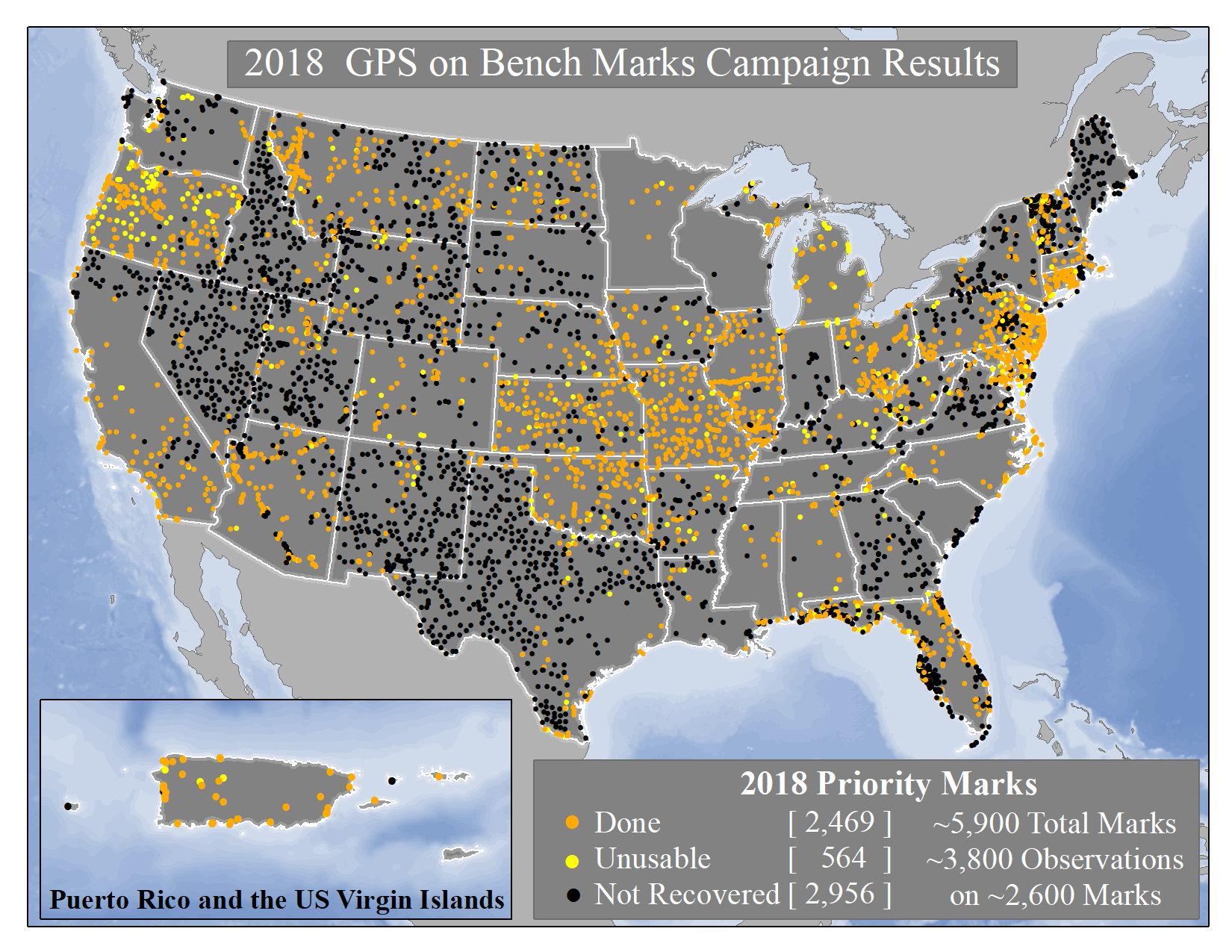 [Speaker Notes: The 2020 GPSonBM Campaign will be kicking off during Surveyor’s Week in March.
Local data improves the local accuracy of national scale products and tools.
2018 GPSonBM Priority marks were targeted to fill data gaps and reduce uncertainty in GEOID18 which replaced GEOID12B 

New GSPonBM efforts in 2020 will focus on collecting data to improve the transformation tools to the new datums in 2022]
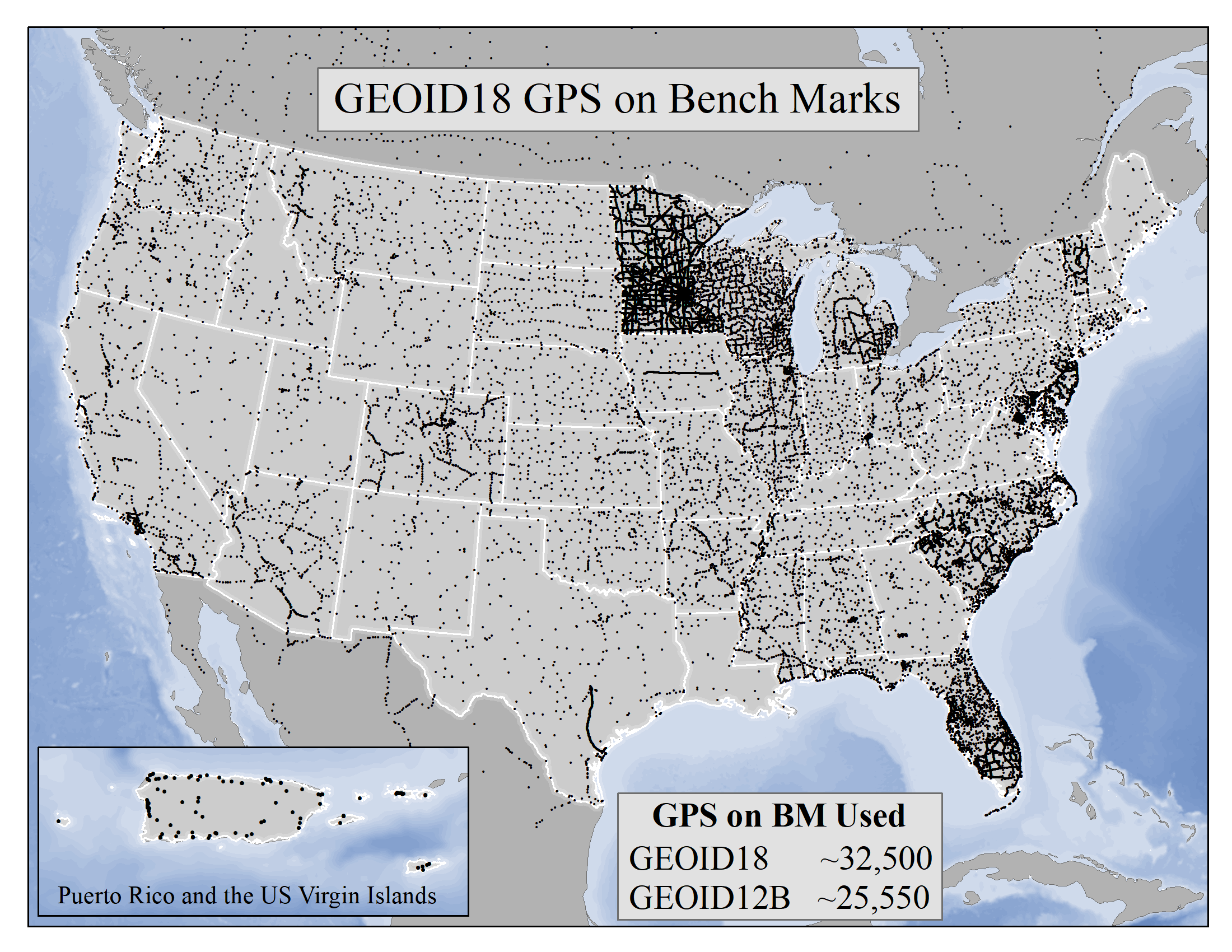 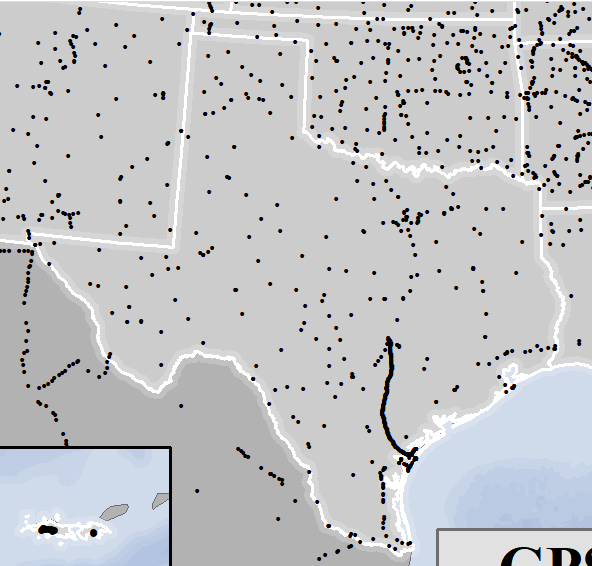 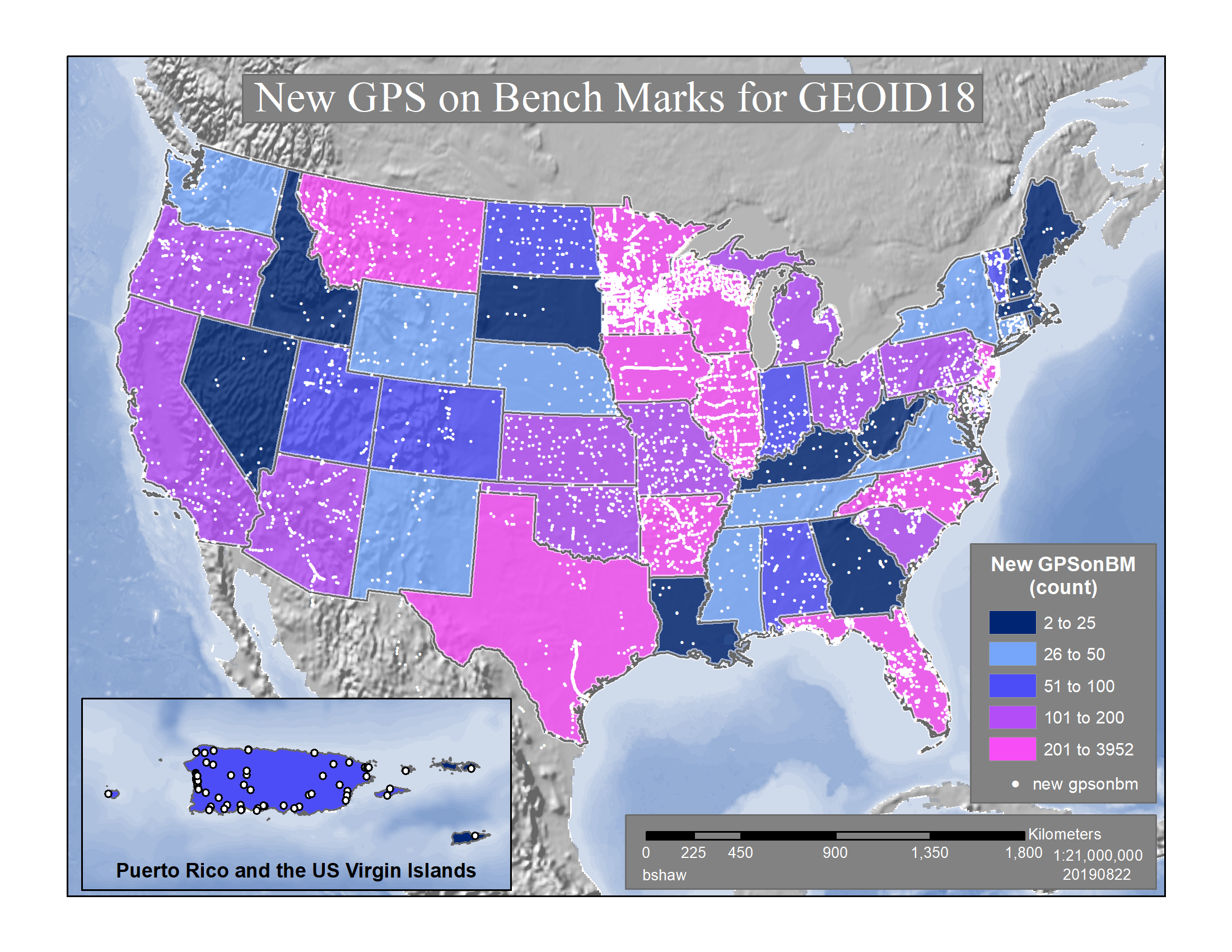 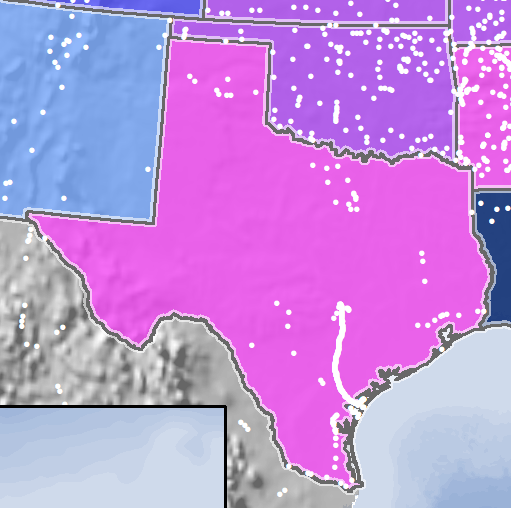 Improvements
GEOID18 Model Improvements
32,357 GPS on Bench Marks data points were used to constrain the model to NAVD 88, PRVD02 and VIVD09, an increase of ~6,800 marks (26%) over GEOID12B
 Significant new analysis of GPSonBM data resulted in a much cleaner dataset
 Includes better elevation data and improved digital elevation modelling techniques
 Uses better gravity data and improved geoid modeling techniques
 New space-based gravity data from satellite gravity missions (GRACE & GOCE)
Includes all available airborne gravity data - 53 completed GRAV-D blocks
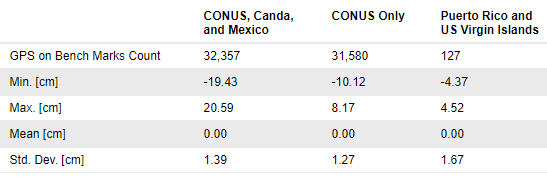 The overall fit of the final GEOID18 model to used bench marks is excellent. Over all of CONUS, the standard deviation is 1.27 cm 

(GEOID12B was approximately 1.7 cm)
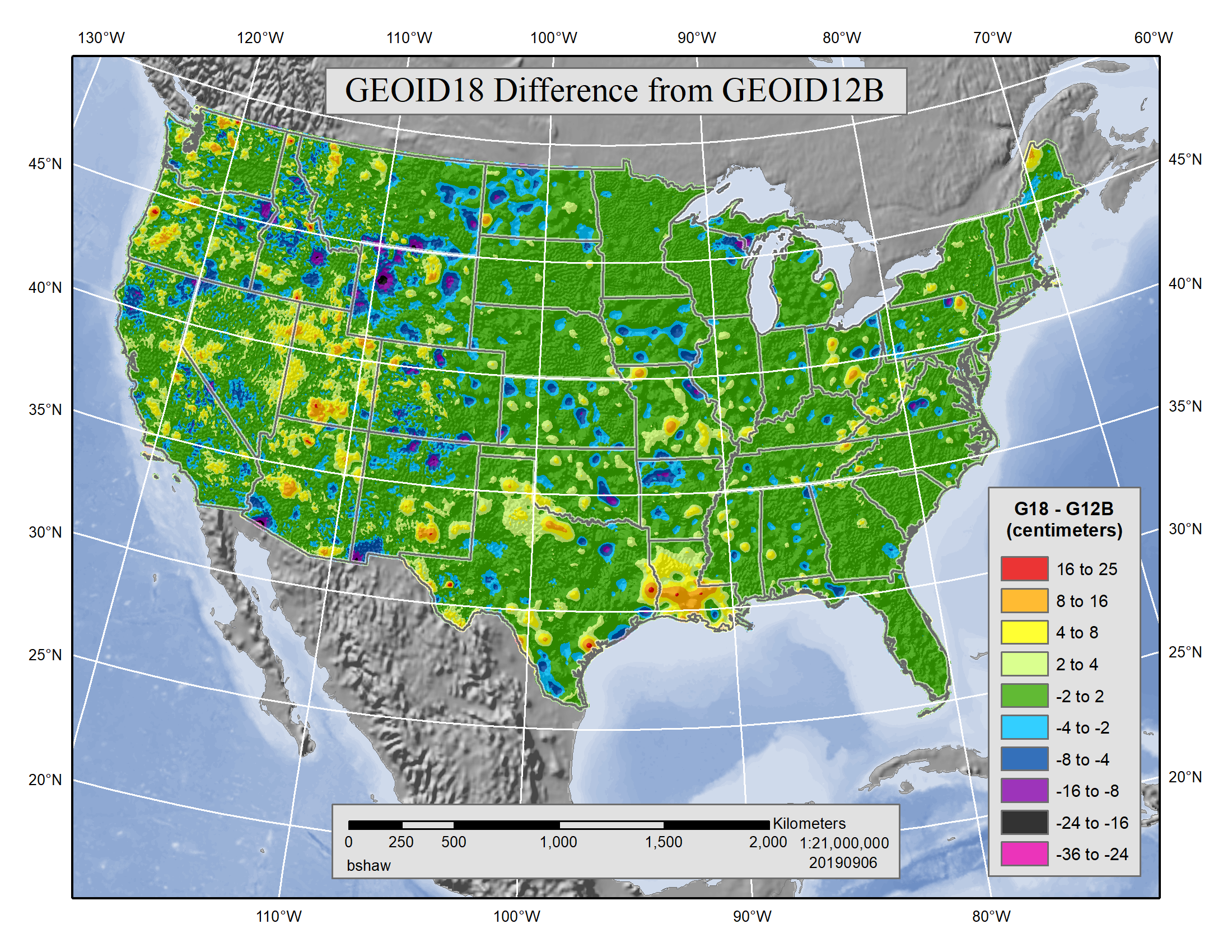 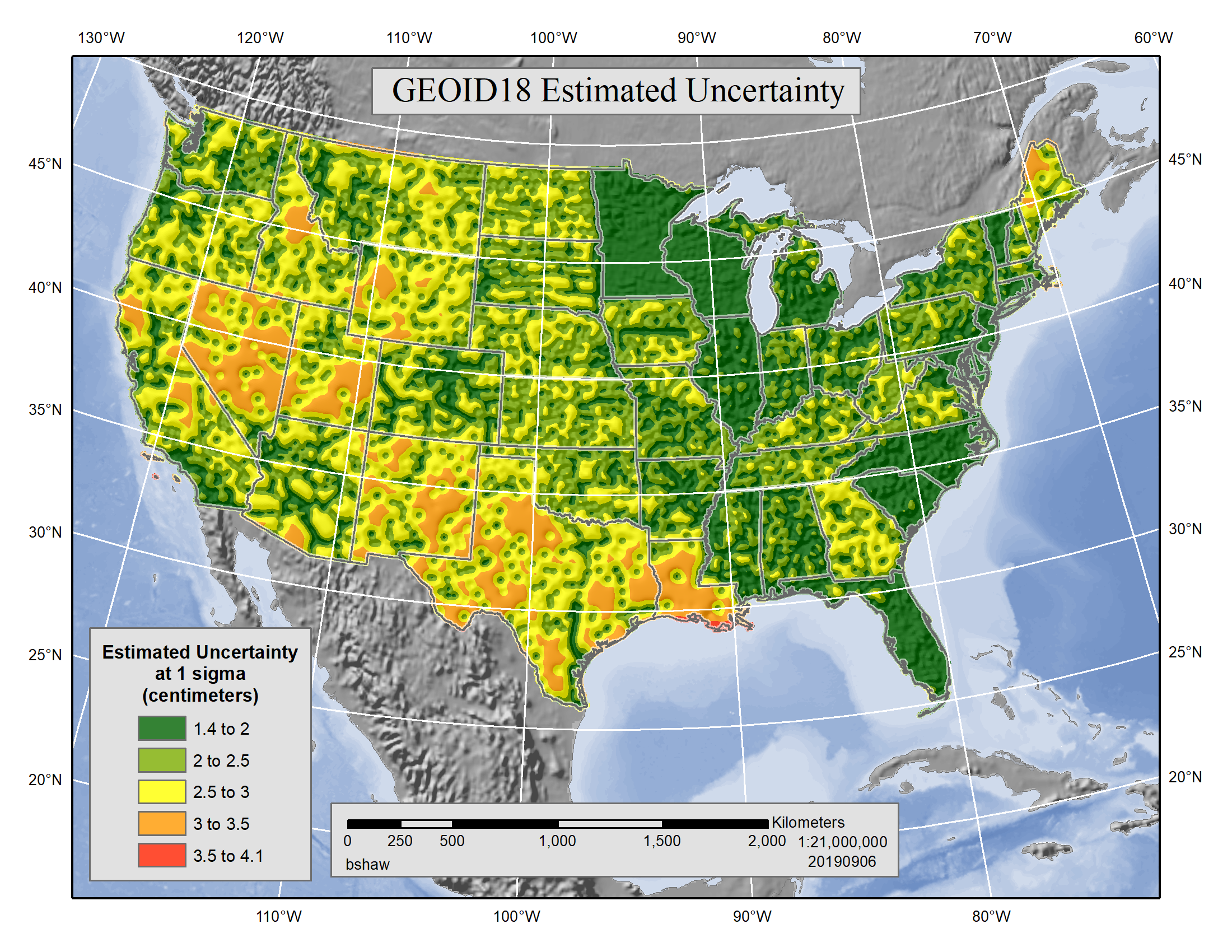 GEOID18 -Released
Improvements
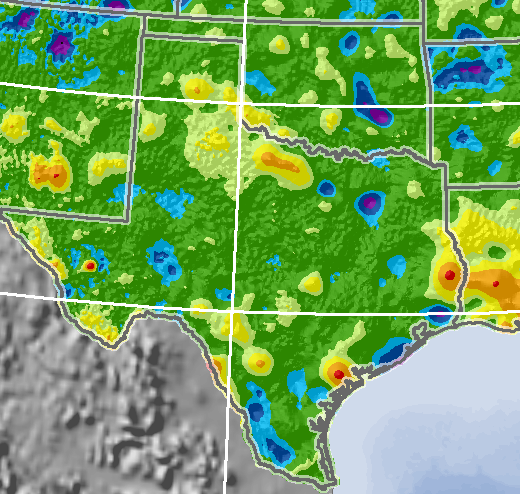 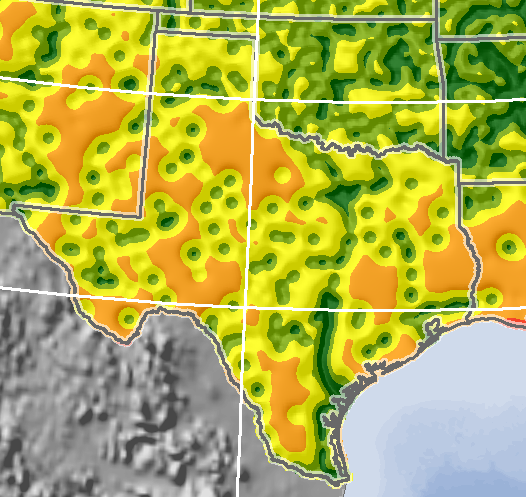 Estimated uncertainty is relatively high in Texas due to low GPSonBM coverage. This is a measure of how well the model matches published NAVD88 orthometric heights.
GEOID18 – Grid Check
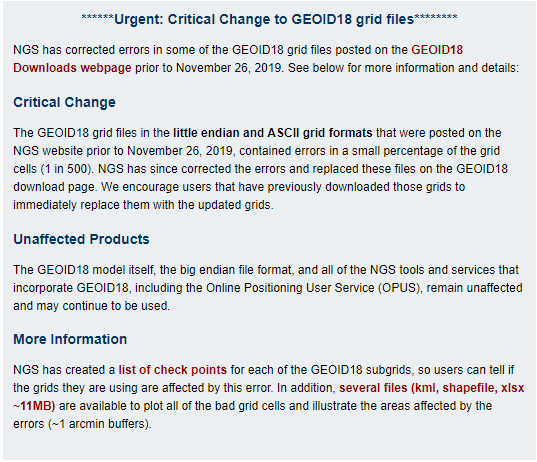 https://www.ngs.noaa.gov/GEOID/GEOID18/
Check the GEOID18 webpage for important advisory.

Tools are available to check the GEOID18 grids you are using and to locate affected grid cells.

Check with your vendor to make sure you are using the latest files
2022 Transformation Tool Campaign Goals
NGS will make a national scale, mapping grade transformation tool with the data we have in the NGS Database or Shared through OPUS
To produce transformation results with an reasonable amount of uncertainty, NGS has a goal of GPSonBM data at 10 km spacing
We must interpolate over areas with data gaps
Uncertainties in the transformed coordinates will grow larger as the distance from a GPSonBM data point increases
Opportunity exists to densify local areas with data at up to 2 km spacing to increase accuracy and better resolve complex areas with topographic relief
2022 Transformation Tool Campaign GPSonBM Web Map Application
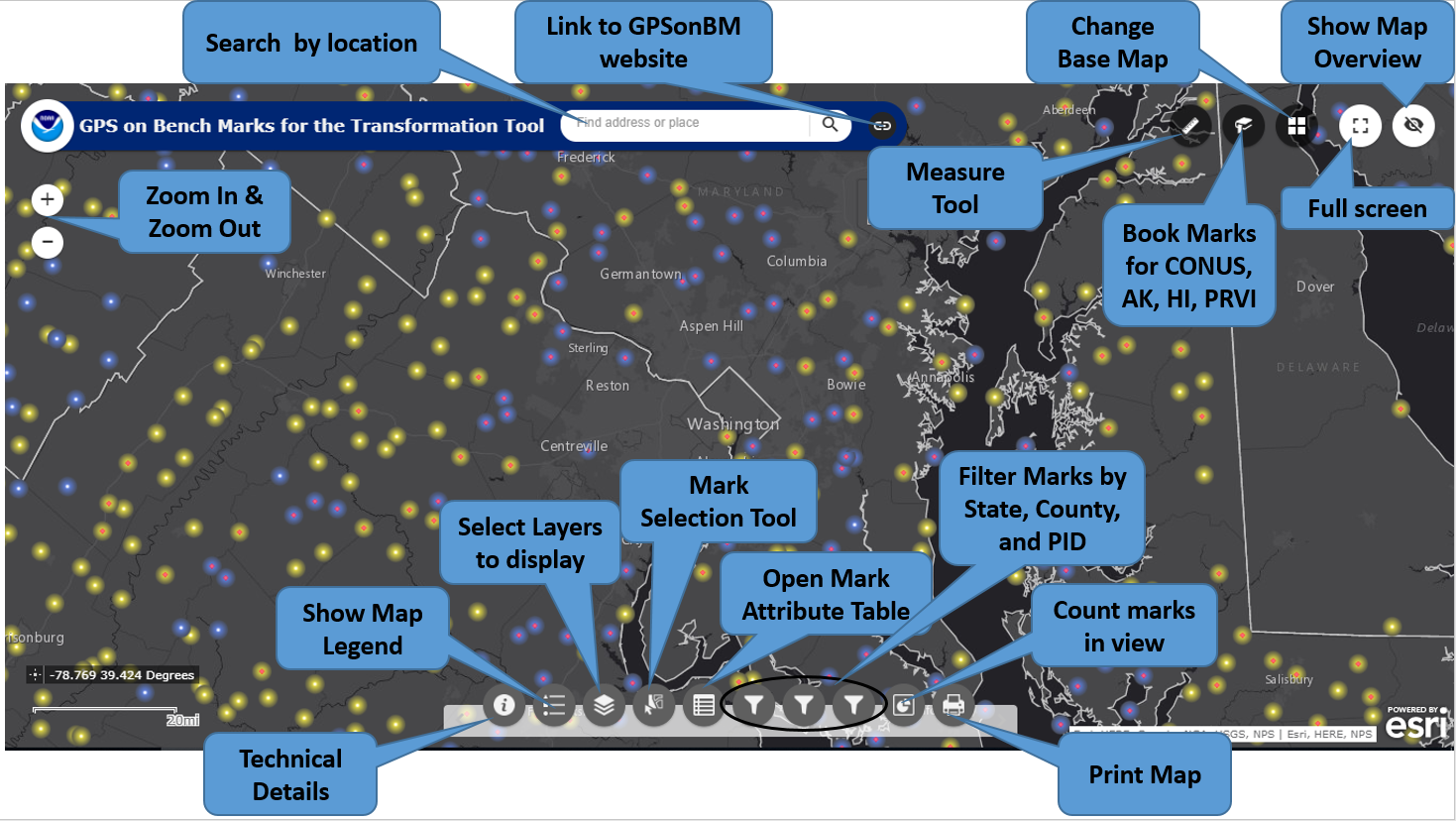 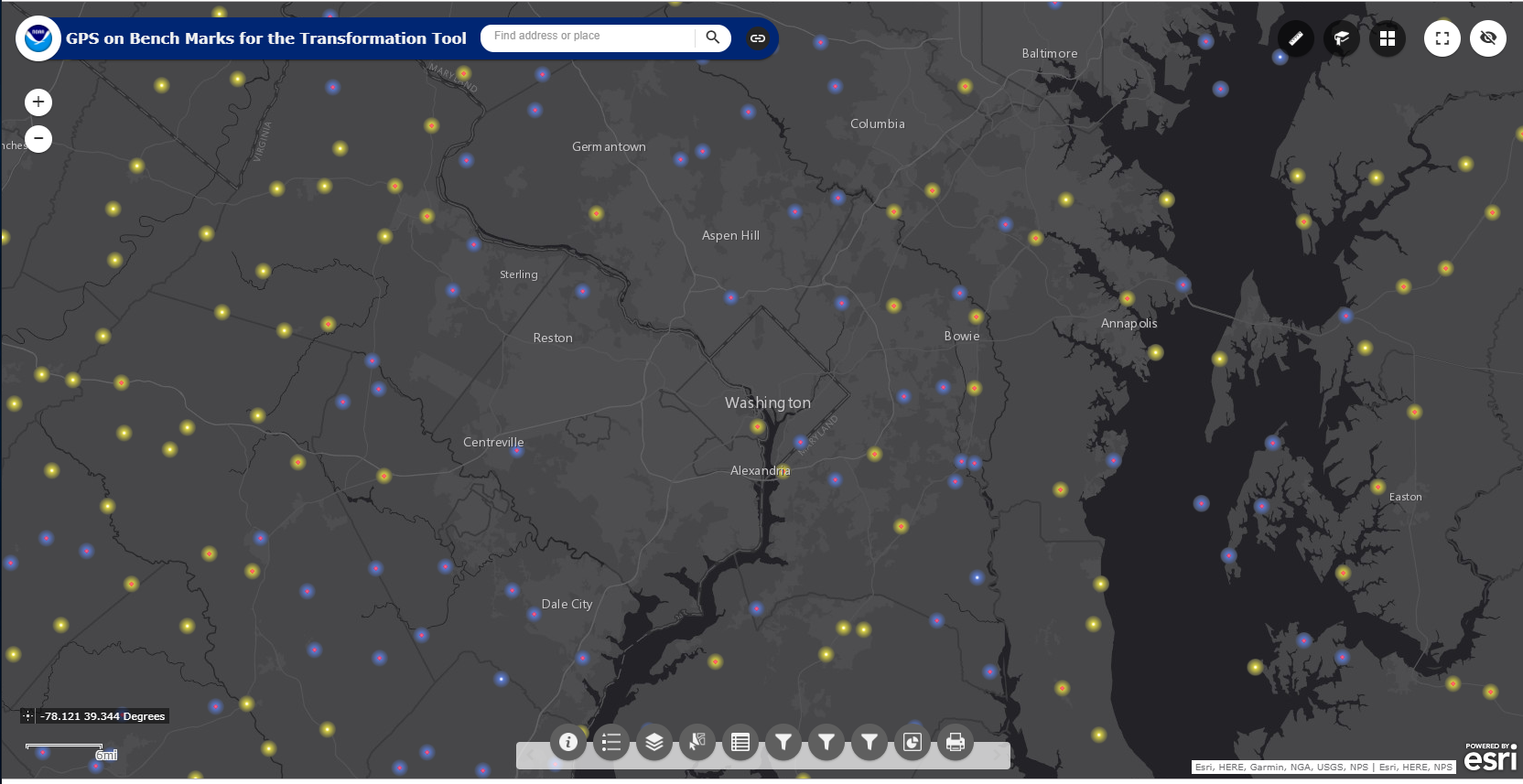 The web map has several functions that allow users to search, explore, filter, and export the data
[Speaker Notes: Move up to intro]
Which Marks First? How Many Observations?
Marks are classified as Priority A or B
Priority A marks meet quality standards for use in the transformation tool
 Priority B marks are lower quality marks, less likely to be used to make the tool, but may be used to test the tool
NGS needs 2 consistent GPS observations on a mark to use it in the tool. At least on observation within last 5 years (since 2014)
List and map indicate whether 1 or 2 observations are requested
In Texas there are 3337 Priority Marks135 of them are Done.2643 Priority A & 559 are Priority B
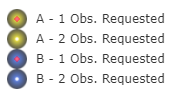 Existing Data for 2022 Transformation
GPSonBM 2022 Transformation Tool Campaign
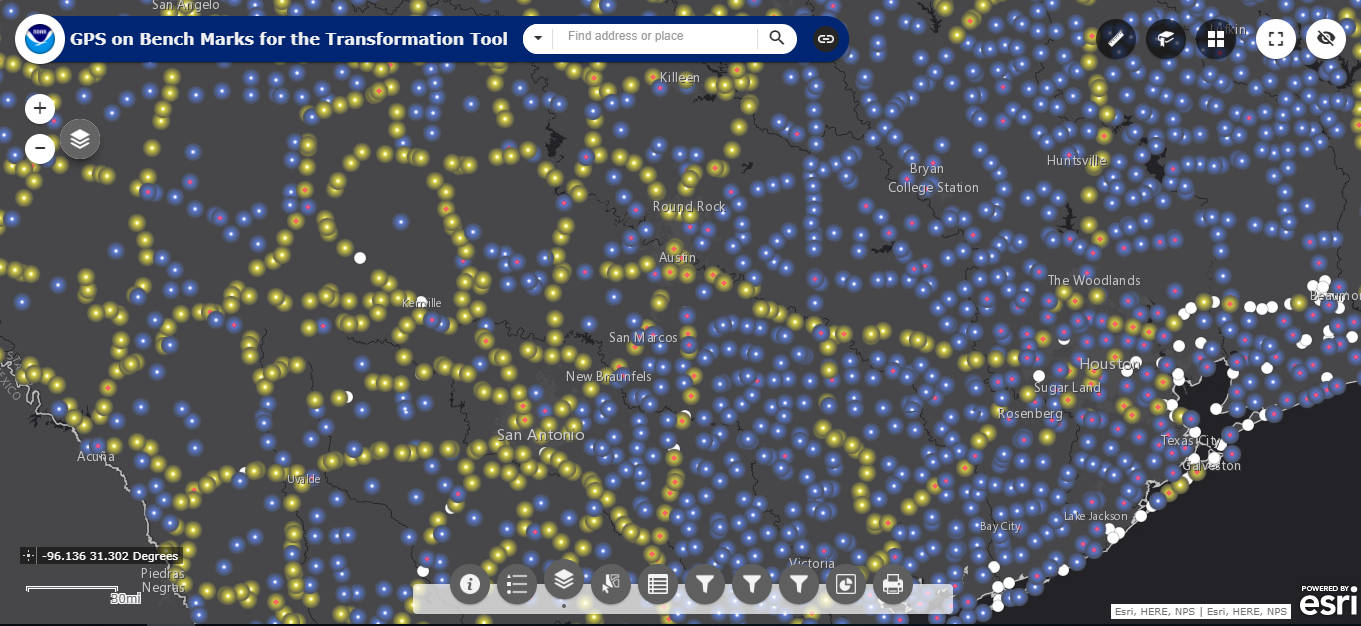 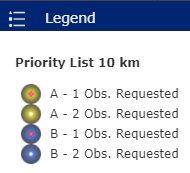 Priority Marks Requested
10 Km Spacing for  2022 Transformation Tool
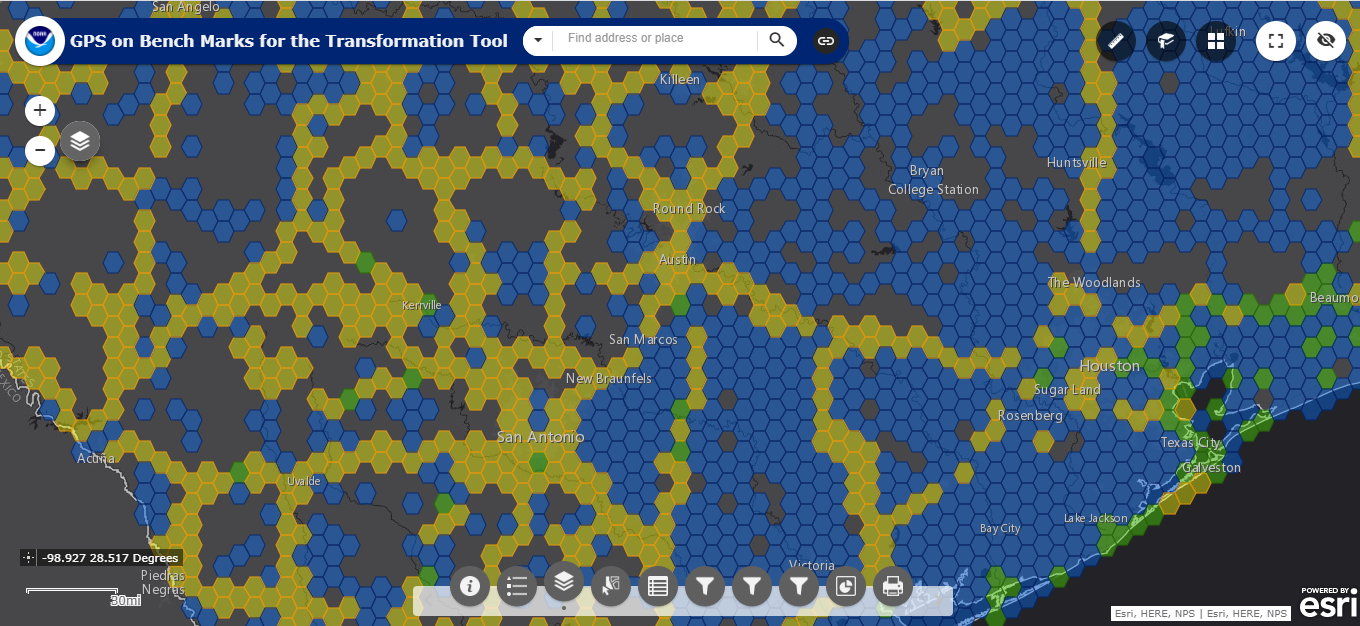 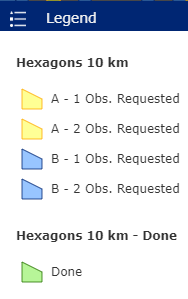 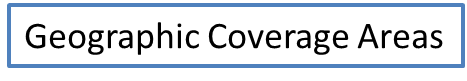 10 Km Spacing for  2022 Transformation Tool
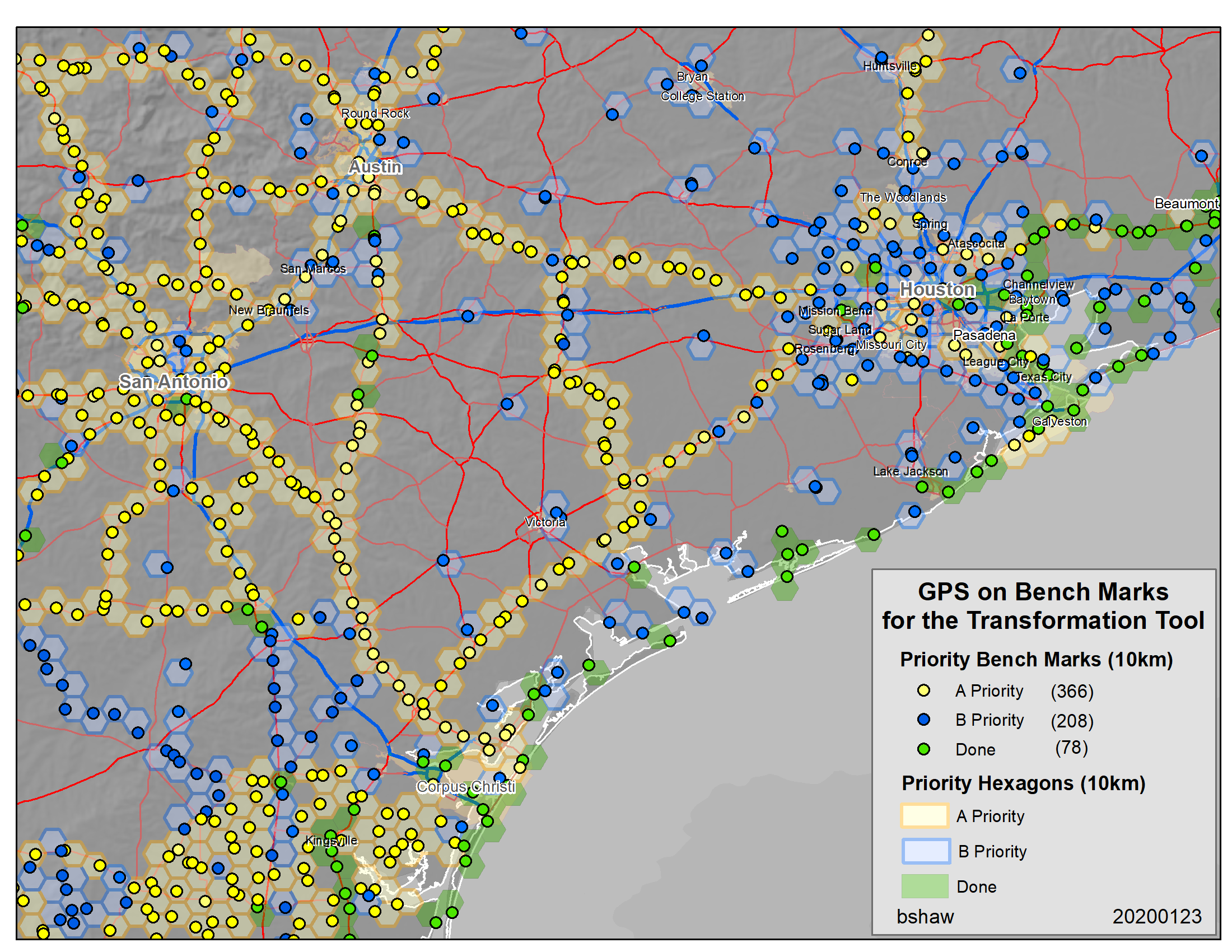 Priority Marks with VERTCON Marks Removed
National Coverage and Local Densification
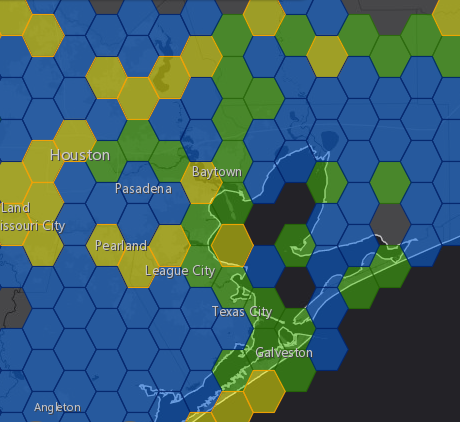 NGS has a National Coverage goal of 10 km spacing. 10 km hexagons illustrate this coverage on the map.
Priority marks within each hexagon are selected automatically based on their metadata 
Once the 10 km goal is reached, the opportunity to densify the model and improve local results is unlocked. 2 km hexagons appear along with new priority marks within those hexagons
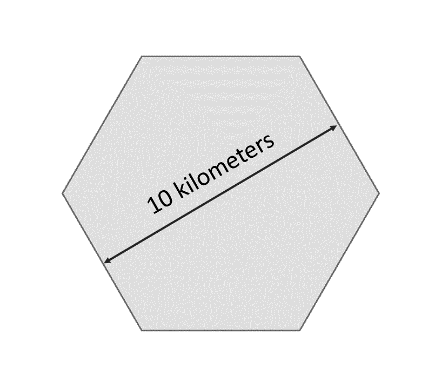 10 km
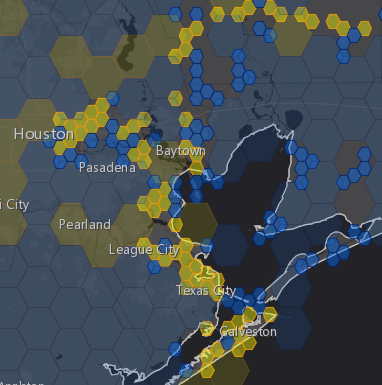 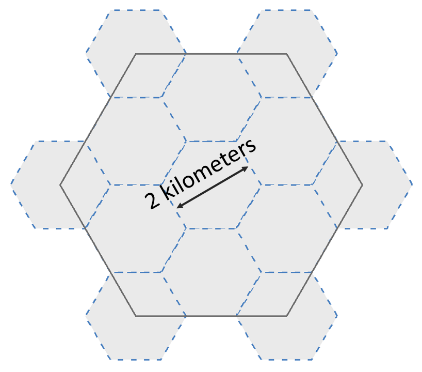 Hexagons where we have the data we need are marked Done and colored Green
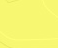 Priority A Hexagons are Gold
Priority B hexagons are Blue
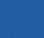 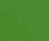 2 km
Update Frequency: Weekly & Monthly & Quarterly
To maximize efficiency for all contributors, the Priority List & Web Map will be updated regularly as new data comes in 
Check the list prior to field work so effort can be focused on marks that will make the biggest impact in your area
In 2020, NGS will release quarterly prototype transformation tools and accuracy grids to track improvements in accuracy as new data comes in, coverage expands, and densification takes place
New Mark Recovery Webpage
Submitting recovery information will let NGS and others know if the mark is still usable and pictures will make it easier to find.
www.ngs.noaa.gov/surveys/mark-recovery
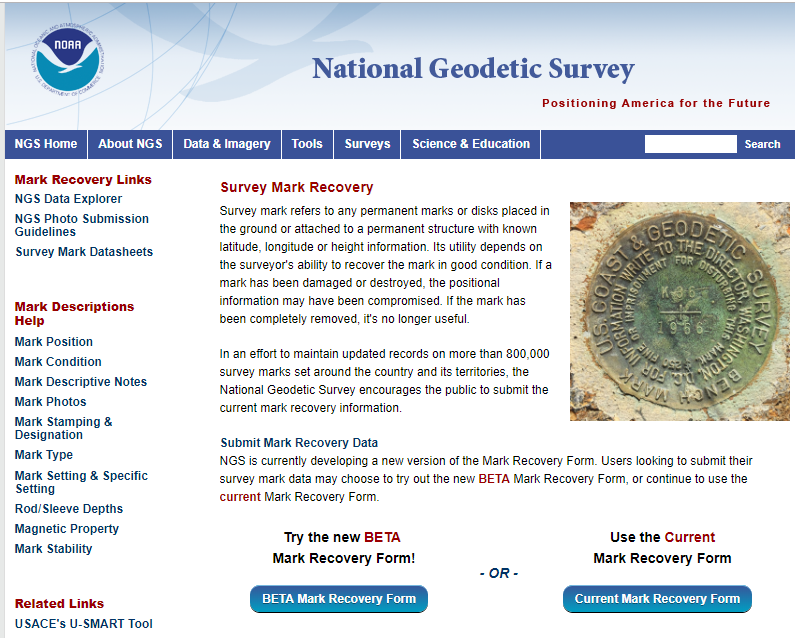 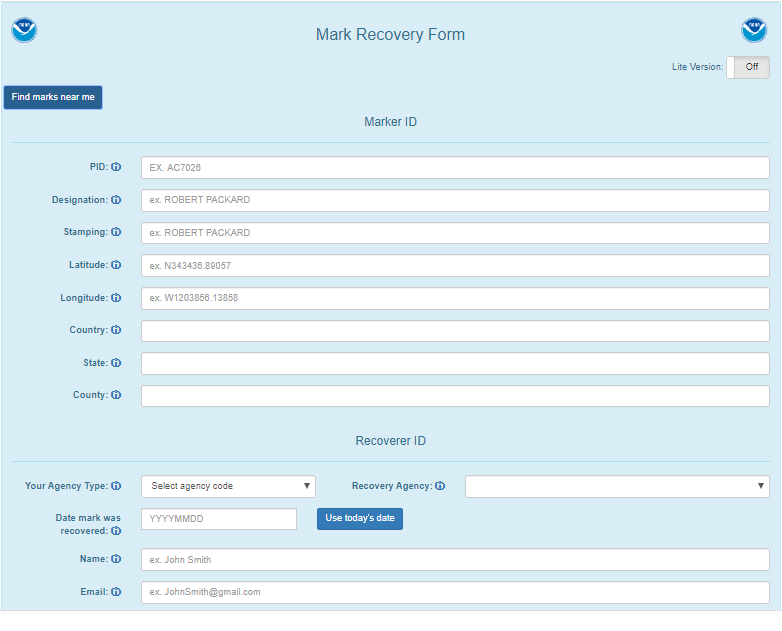 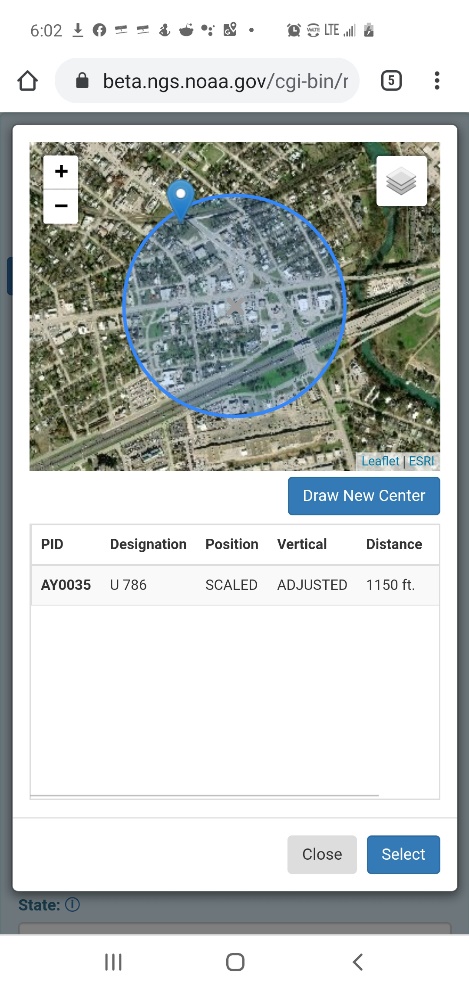 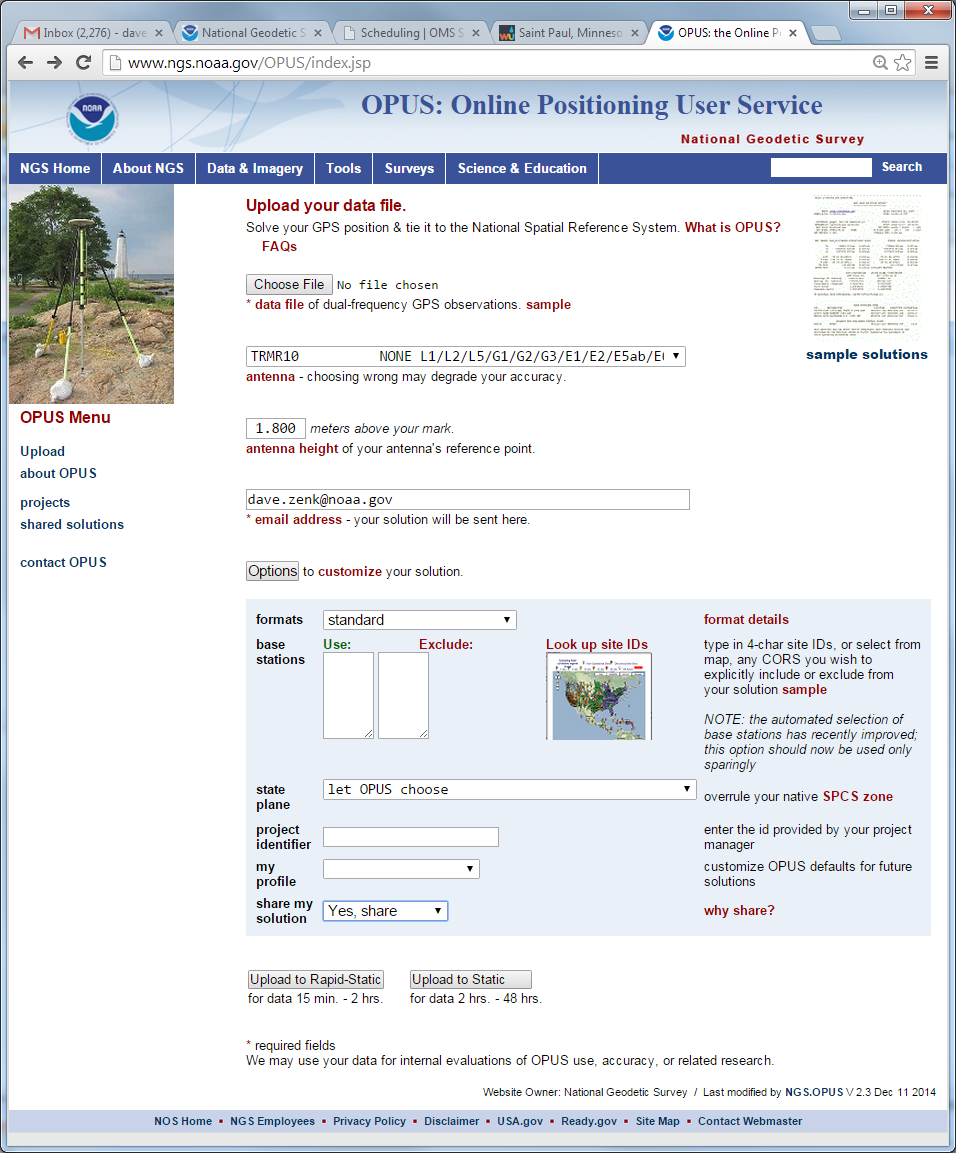 Share GPS observations through OPUS
Upload 4+hour GPS observation file
Provide antenna type, antenna height, and email address
Select “Yes, Share” 
Identify the Mark by PID
Write a “To Reach” description 
Attach 2 photos: Close up & Horizon
Respond to confirmation email
Antenna Type & Antenna Height are crucial for accurate results
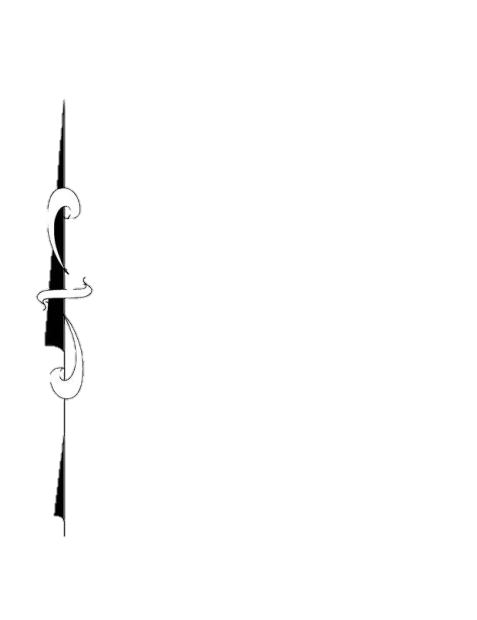 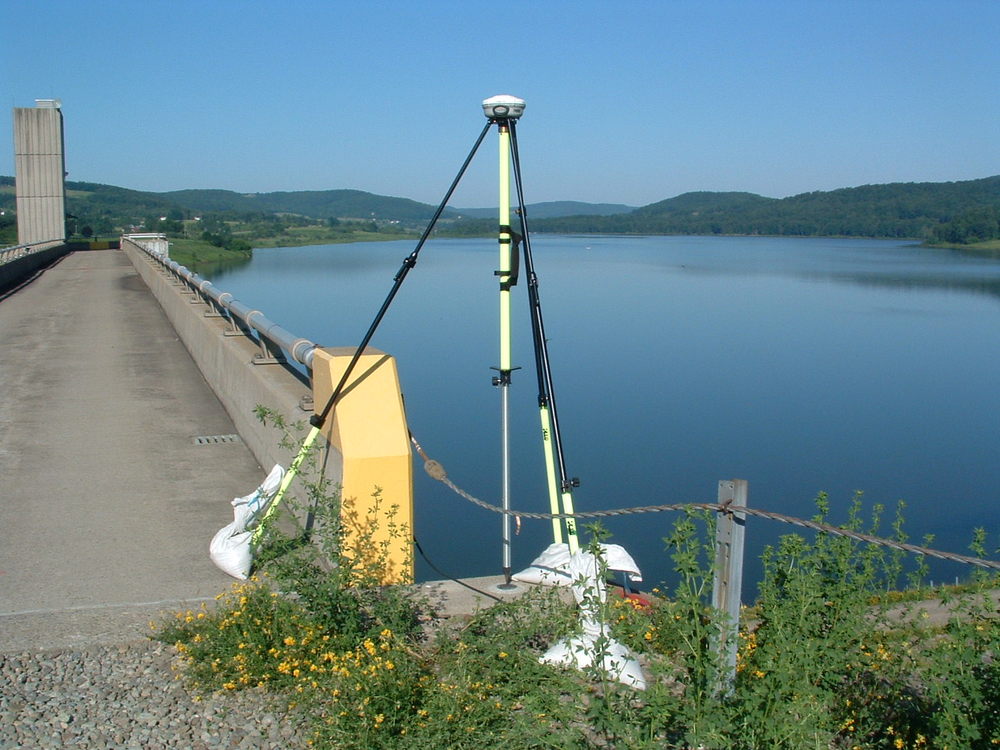 rotate NRP to face true north
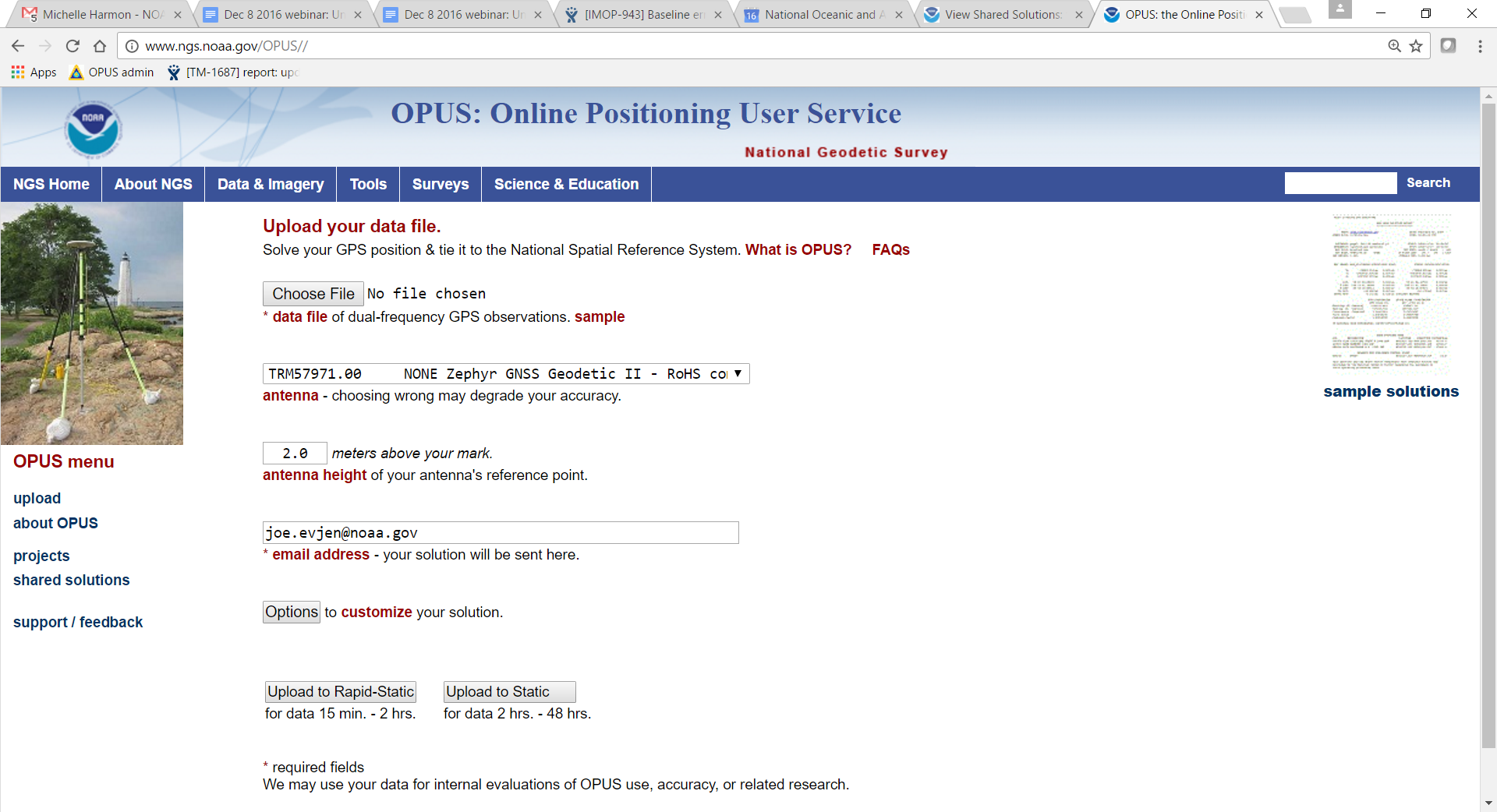 ARP
Each Antenna Type has unique biases
antenna height
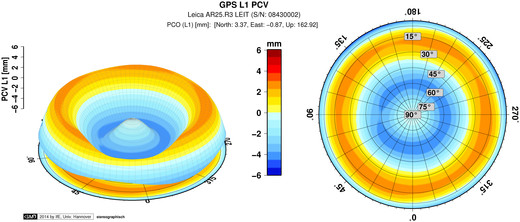 mark
For antenna calibrations, photos,ARP and NRP diagrams, see geodesy.noaa.gov/ANTCAL/
JGE, 2015
Why do we need 4 hours of data?
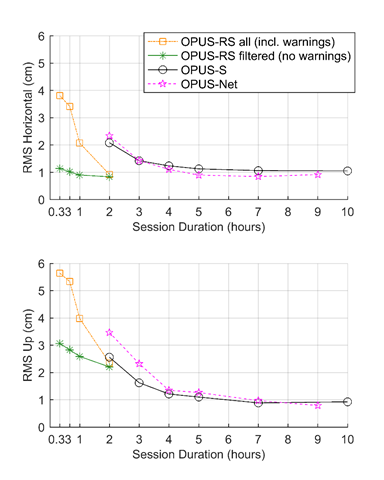 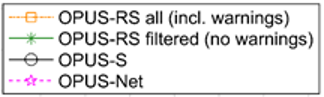 NGS is working on OPUS for RTK that will accept 3 minute observations, however the accuracy will NOT be as good as 4 hour observations.
1 sigma
Graph Courtesy of Dr. Daniel Gillins
[Speaker Notes: Better solutions with lower RMS are important for creating the hybrid geoid model. The Transformation Tools will need a higher density of data, so we are willing to trade a decrease in accuracy for the ability to get data on many more marks.]
Example: Process Static Data in OPUS-Projects
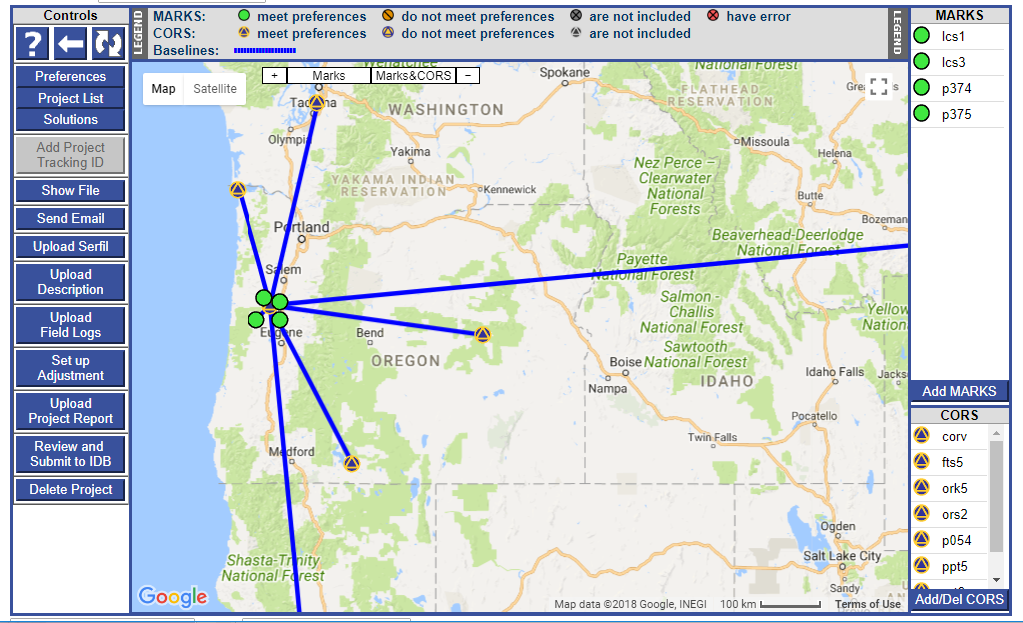 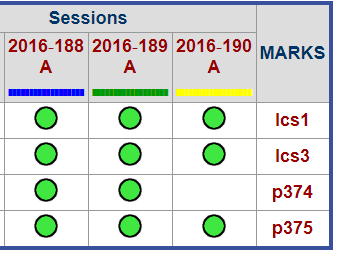 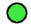 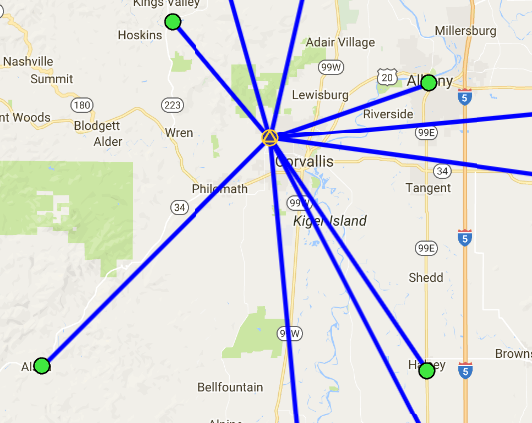 Upload Vectors
Example: Upload RTN Vectors to OPUS-Projects
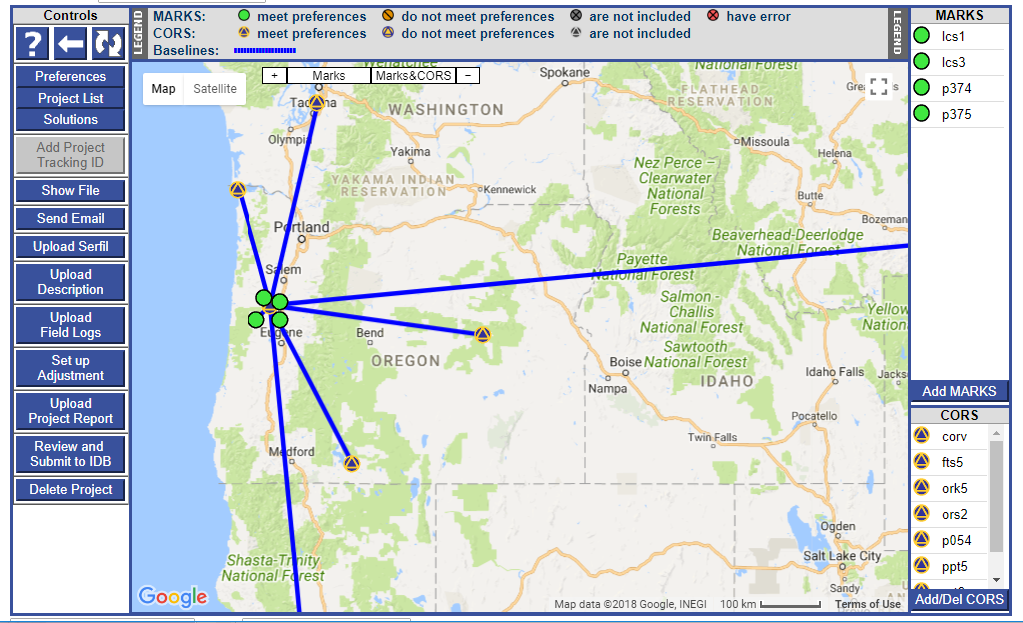 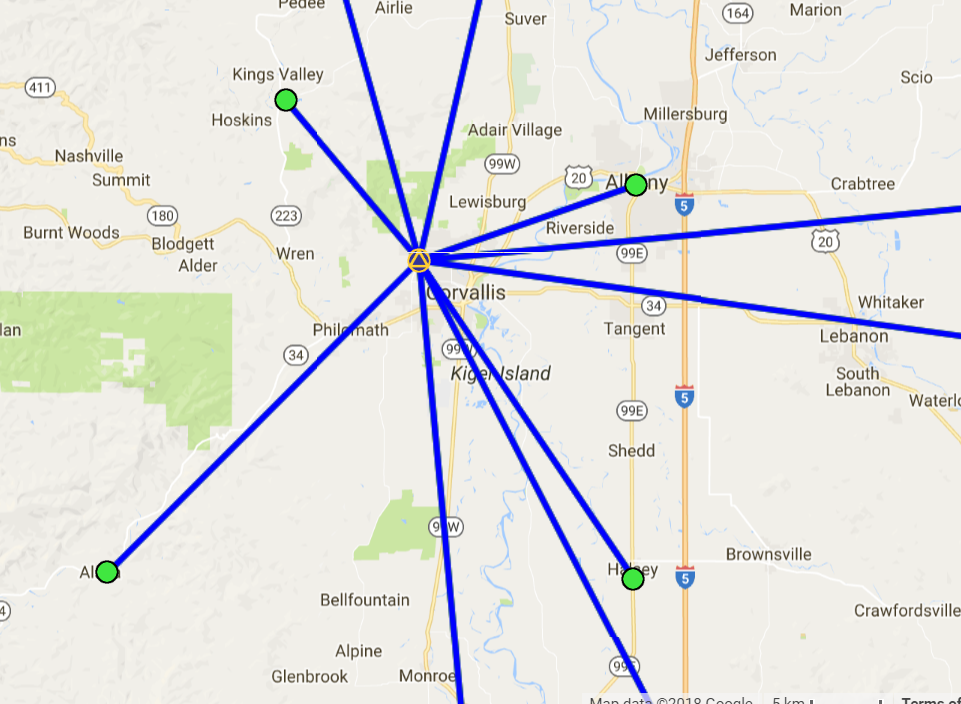 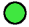 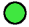 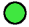 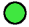 LEGEND
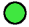 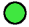 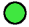 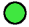 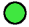 CORS
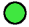 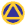 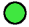 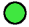 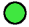 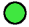 User Mark
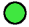 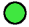 Processed Vector (OPUS-Projects)
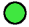 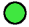 Uploaded Vector
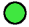 NGS is proposing a new Standardized GNSS Vector EXchange Format (GVX) that will be used to ingest vectors into OPUS Projects
Upload Vectors
[Speaker Notes: GVX Contains:
Mark-to-mark ECEF vector components (dX, dY, dZ)
Standard deviations of vector components
Covariances of vector components
Reference frame
Start and stop time of observation
A-priori coordinates]
How Can You Prepare
Stay up to date and check available resources
Participate in NGS webinars, Geospatial summits, and online training 
Contact NGS Regional Advisor

Metadata is essential
Improves reliability and accuracy of data
Increases value and usefulness

Transform and/or collect new data 
Know your accuracy requirements
How Can You Prepare
Require/provide complete metadata for all mapping contracts
What datum(s)
How data was collected and processed

Preserve all original observations
particularly when referenced to ellipsoid (GNSS)
Use Complete Nomenclature
NAD83
NAVD88
MLLW
[Speaker Notes: METADATA - you must document the datum you are referencing, but the datum itself is not enough. 

Particularly in time leading up to 2022!]
Use Complete Nomenclature
NAD83(2011) epoch 2010.00
H. Datum
Realization/Adjustment
Reference Epoch
NAVD88 (GRS80, GEOID18)
V. Datum
Reference Ellipsoid
Geoid Model
MLLW(9452210; 1960-78 #2128)
National Tidal Datum Epoch &  Published Sheet Number (if available)
NOAA Tide Station
Tidal Datum
[Speaker Notes: Note:  exact content and format may vary; these general recommendations are specific to projects with a vertical emphasis.
Also keep a record of source/date of survey whenever possible, even before 2022.

Start now: Also keep a record of source/date of survey whenever possible, even before 2022.]
Get Involved!
Use the GPSonBM web map to find marks near you
Submit Mark Recoveries using the new Mark Recovery Form
Collect static GPS data and Share through OPUS
Track local progress on Dashboard
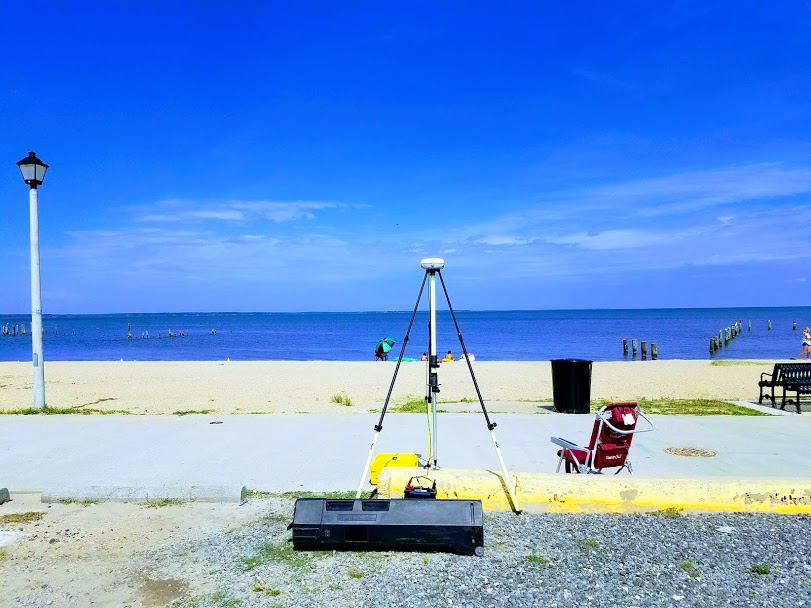 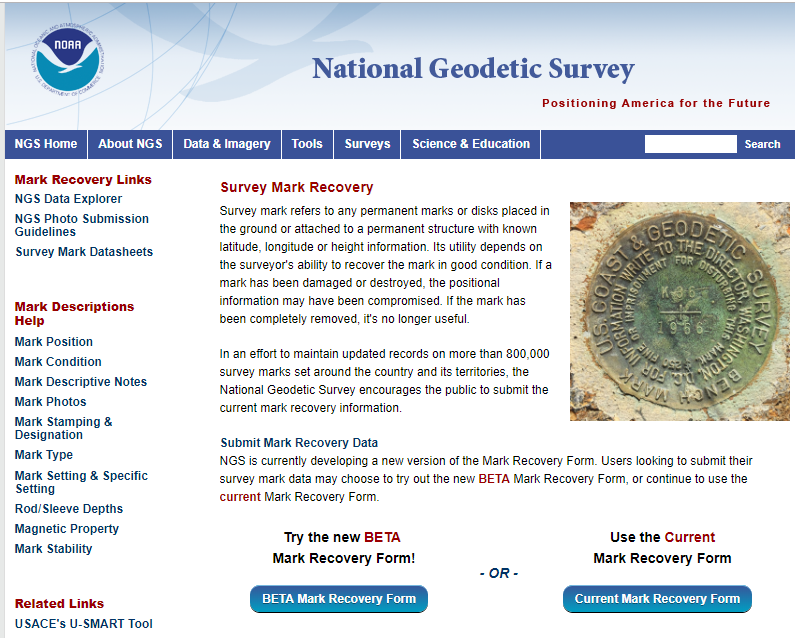 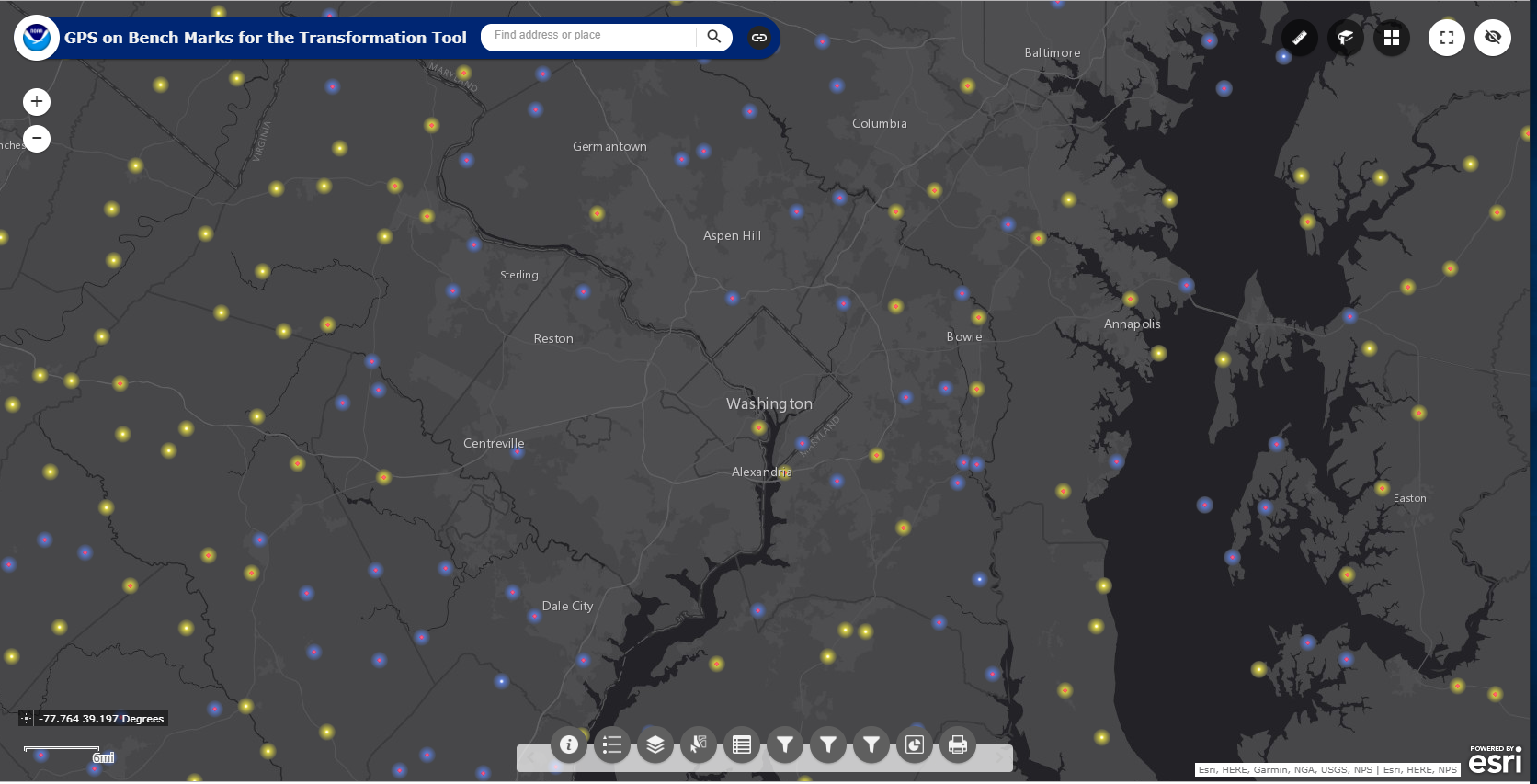 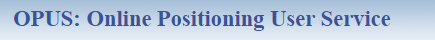 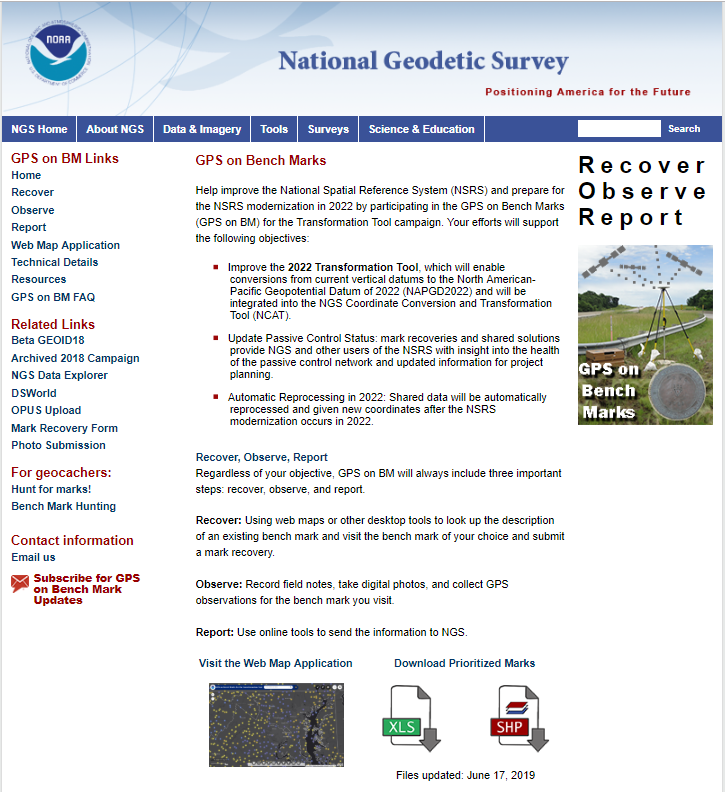 Visit the updated GPSonBM Webpage
www.ngs.noaa.gov/GPSonBM
New priority marks list 
New interactive web map
New mark recovery form
Technical details explained
The future is already here — 
it's just not very evenly distributed.
- William Gibson
Contact the team:
ngs.gpsonbm@noaa.gov
NGS Training Material
NGS Video Library
GPS on Bench Marks Webpages
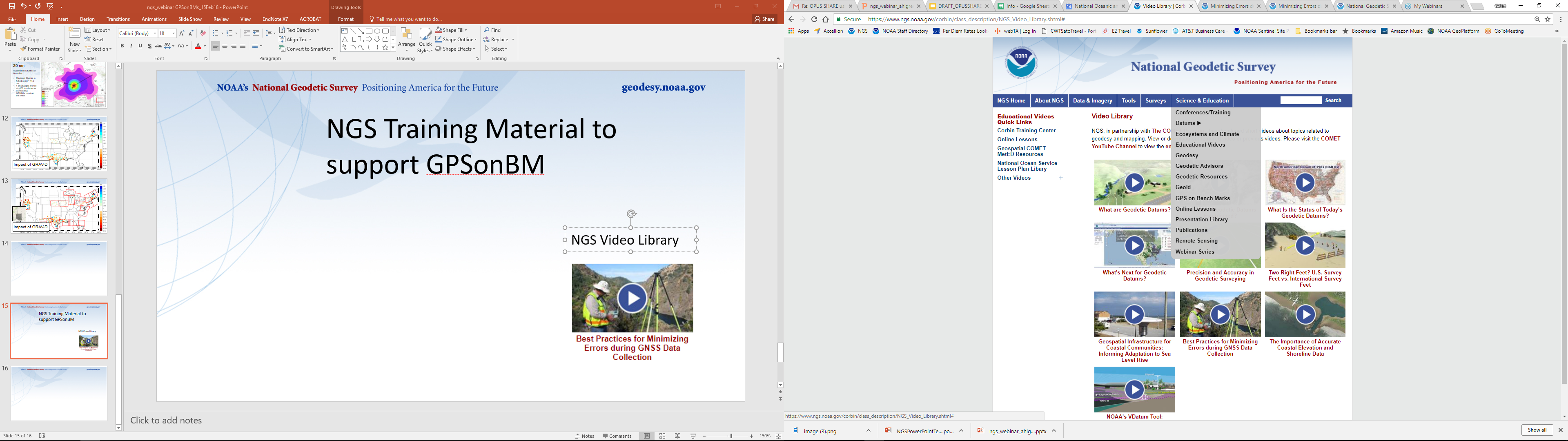 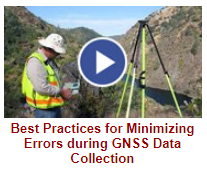 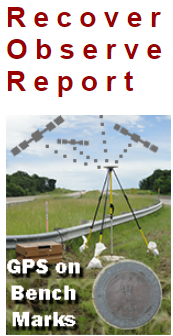 NGS Online Lessons
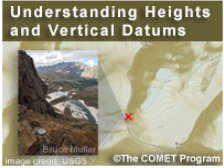 FAQ’s #1
Q: What is the deadline to submit GPSonBM for the Transformation Tool?
A: December 31, 2021 – so that observations can be used to create 2020.0 Reference Epoch Coordinates (See Blueprint 3 -Working in the Modernized NSRS)
Q: Can we submit previous observations?
A:  Yes! Observations made within the past 3 years may be submitted if you have the required metadata and pictures.

Q: What do we do if we can’t find the priority mark or if it not observable with GPS?
A: 1) Submit a Mark Recovery with the new Mark Recovery Form. 
2) Find and observe an secondary mark listed in the hexagon layer on the web map.
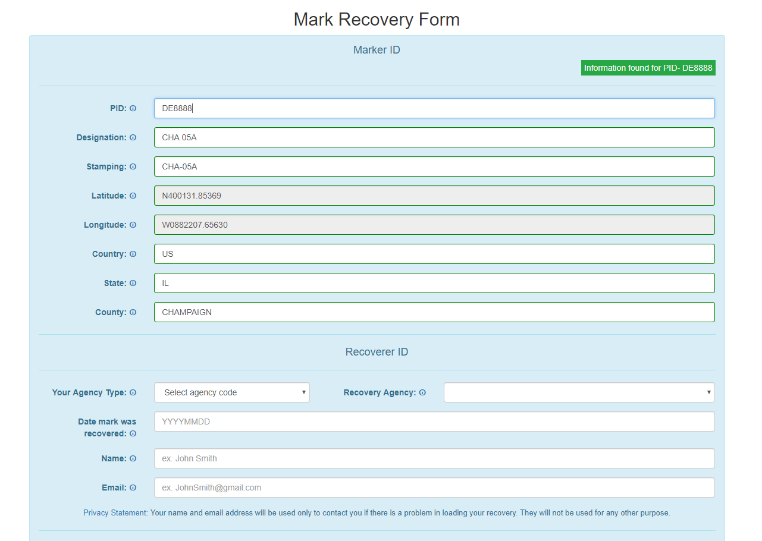 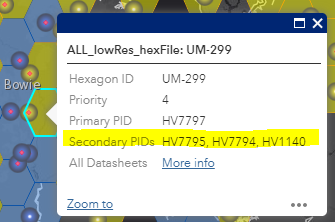 FAQ’s #2
Q: Can we submit offset observations for marks that are not GPS-able?
A: For now, only by following Mark Reset Procedures. In the future, will be able to use OPUS to process and adjust GPS, leveling, and total station observation together.

Q: Can we submit less than 4 hours of data?
A: Yes, but only by using OPUS Projects to Bluebook the data.

Q: Can we submit RTK observations?
A: Not yet, but soon. In early 2020, OPUS Projects will enable processing of Hybrid Survey Networks that include both static and real-time observations.